PRINCIPIOS INSPIRADORES DE LA LEY DE SUBVENCIONES
Publicidad,
transparencia, 
Concurrencia
Objetividad, 
Igualdad 
y no discriminación
Eficiencia en la 
asignación y utilización
de los recursos
públicos
Eficacia en el 
cumplimiento
de los objetivos
fijados por la 
Administración
otorgante
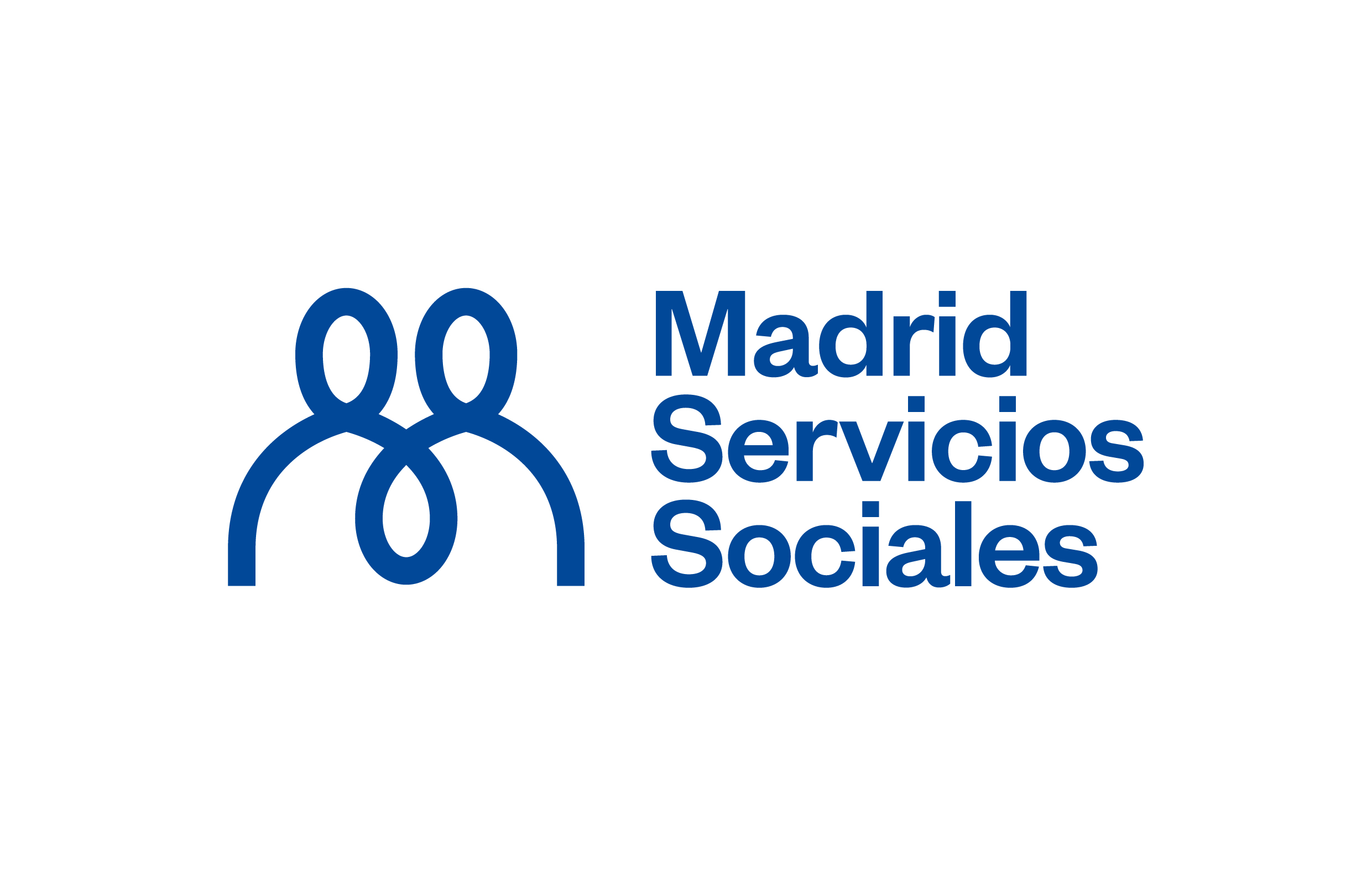 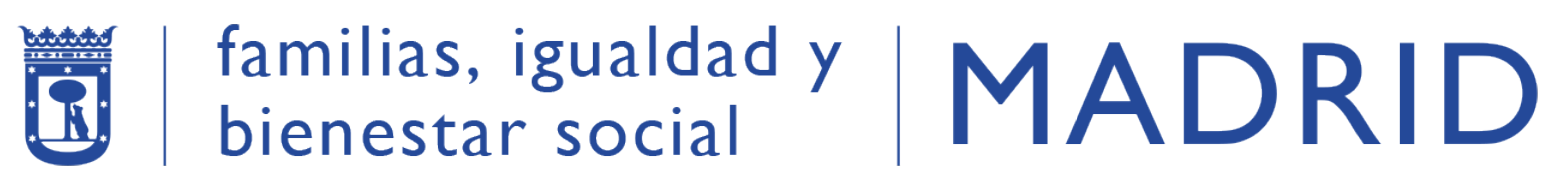 Dirección General de Políticas de Igualdad
y contra la Violencia de Género
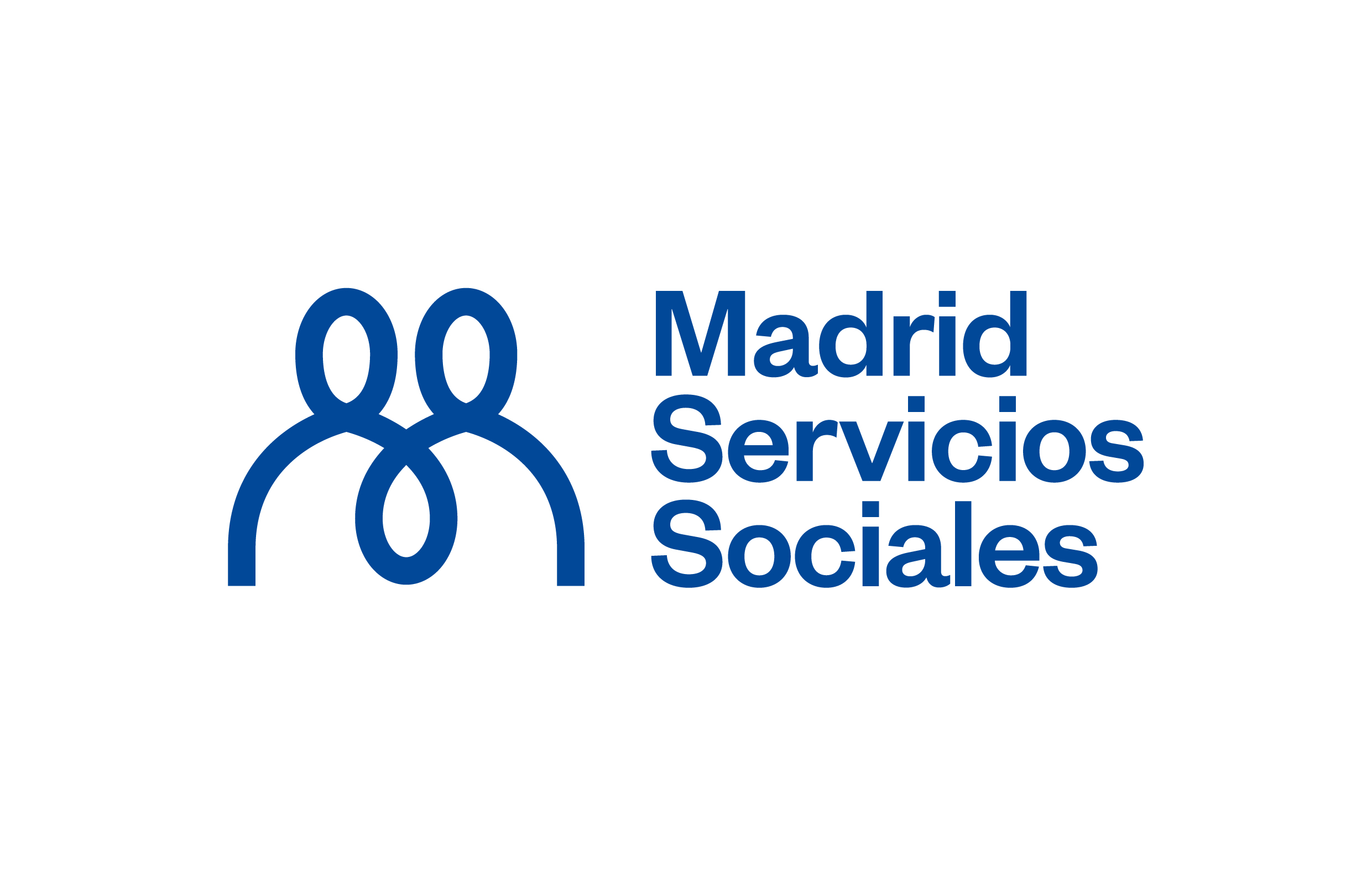 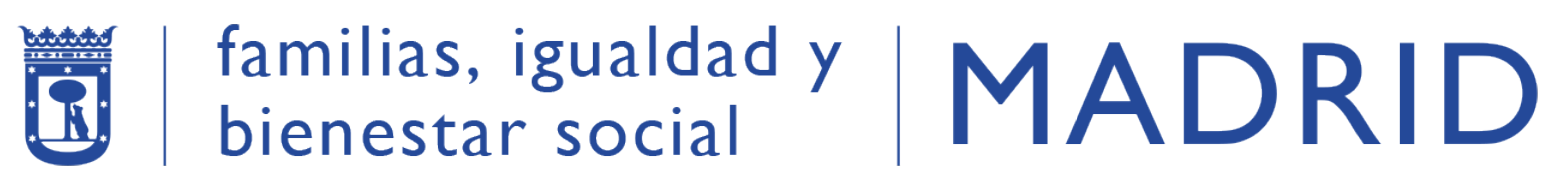 Dirección General de Políticas de Igualdad
y contra la Violencia de Género
LA LEY ORGÁNICA 3/2007, DE 22 DE MARZO, PARA LA IGUALDAD EFECTIVA DE MUJERES Y HOMBRES (LOIEMH)
Art 11. Con el fin de hacer efectivo el derecho constitucional de la igualdad, los Poderes Públicos, adoptarán medidas específicas en favor de las mujeres, para corregir situaciones patentes de desigualdad de hecho respecto de los hombres. 
  
Art 35. Las Administraciones públicas, en los Planes Estratégicos de Subvenciones determinarán, en el ejercicio de sus competencias, los ámbitos en que, por razón de la existencia de una situación de desigualdad de oportunidades entre mujeres y hombres, las bases reguladoras de las correspondientes subvenciones que puedan incluir la valoración de actuaciones de efectiva consecución de la igualdad por parte de las entidades solicitantes.
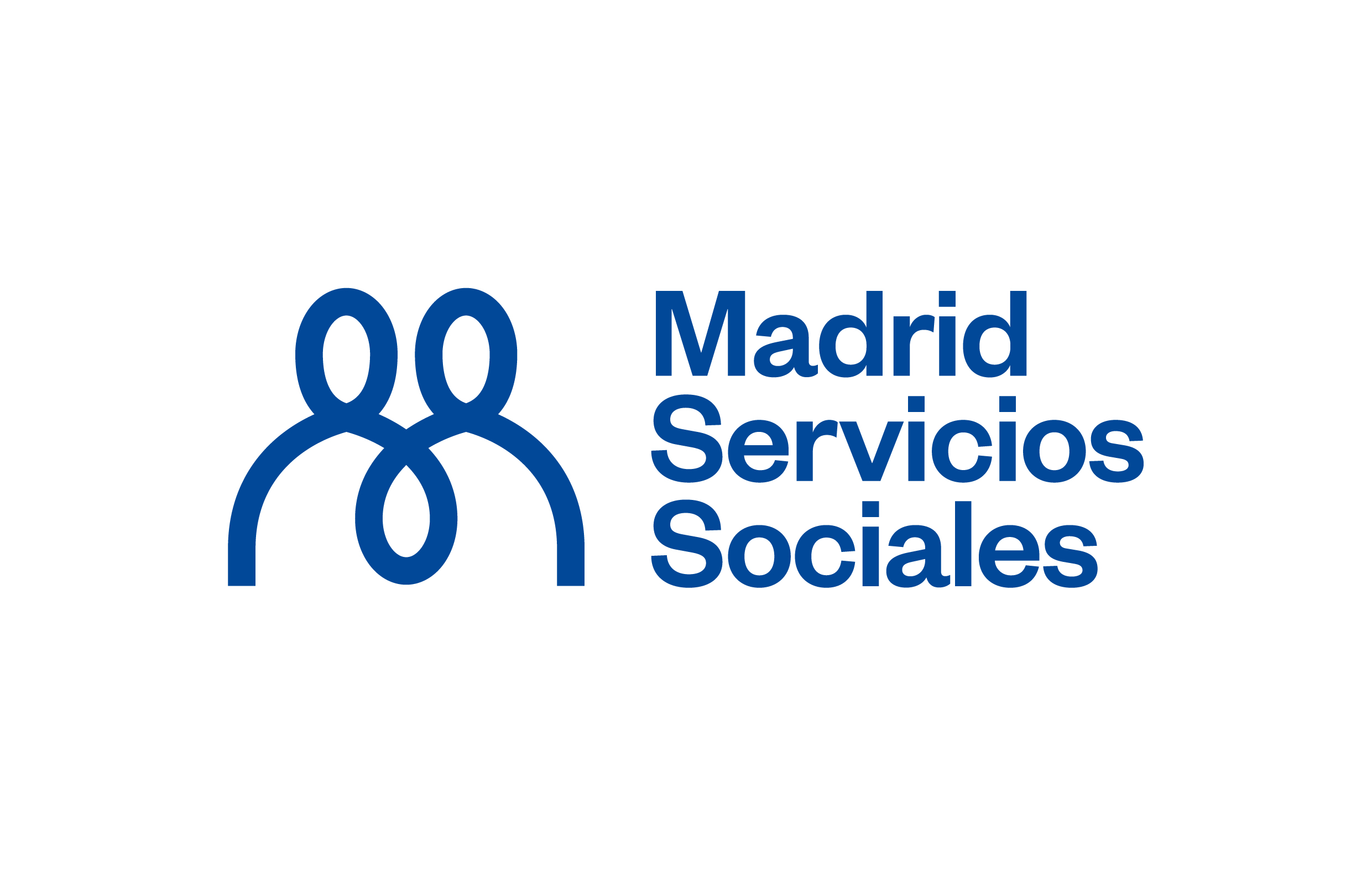 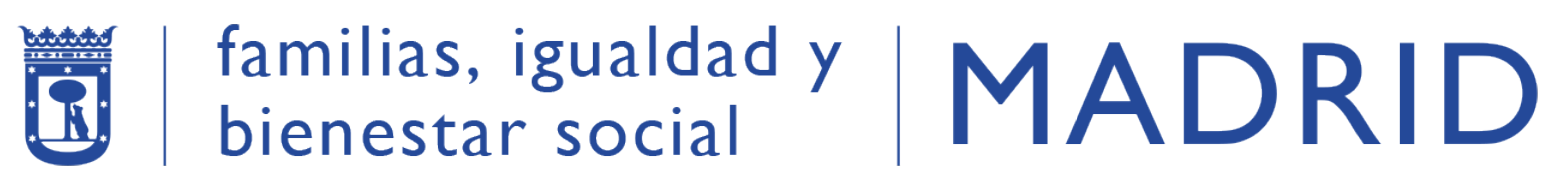 Dirección General de Políticas de Igualdad
y contra la Violencia de Género
PLAN ESTRATEGICO SUBVENCIONES  DEL ÁREA PARA 2022-2024, ORDENANZA MUNICIPAL DE 30 DE OCTUBRE DE 2013, Y DIRECTRICES PARA LA APLICACIÓN DE LA TRANSVERSALIDAD DE GÉNERO EN EL AYUNTAMIENTO DE MADRID
Plan Estratégico de Subvenciones del Área de Gobierno de Familias, Igualdad y Bienestar Social 2022-2024.
Ordenanza de Bases Reguladoras Generales para la concesión de Subvenciones por el Ayuntamiento de Madrid y sus Organismos Públicos de fecha 30 de octubre de 2013
Acuerdo de Junta de Gobierno de la Ciudad de Madrid, de 13 de septiembre de 2018, por el que se aprueban las Directrices para la Aplicación de la Transversalidad de Género en el Ayuntamiento de Madrid.
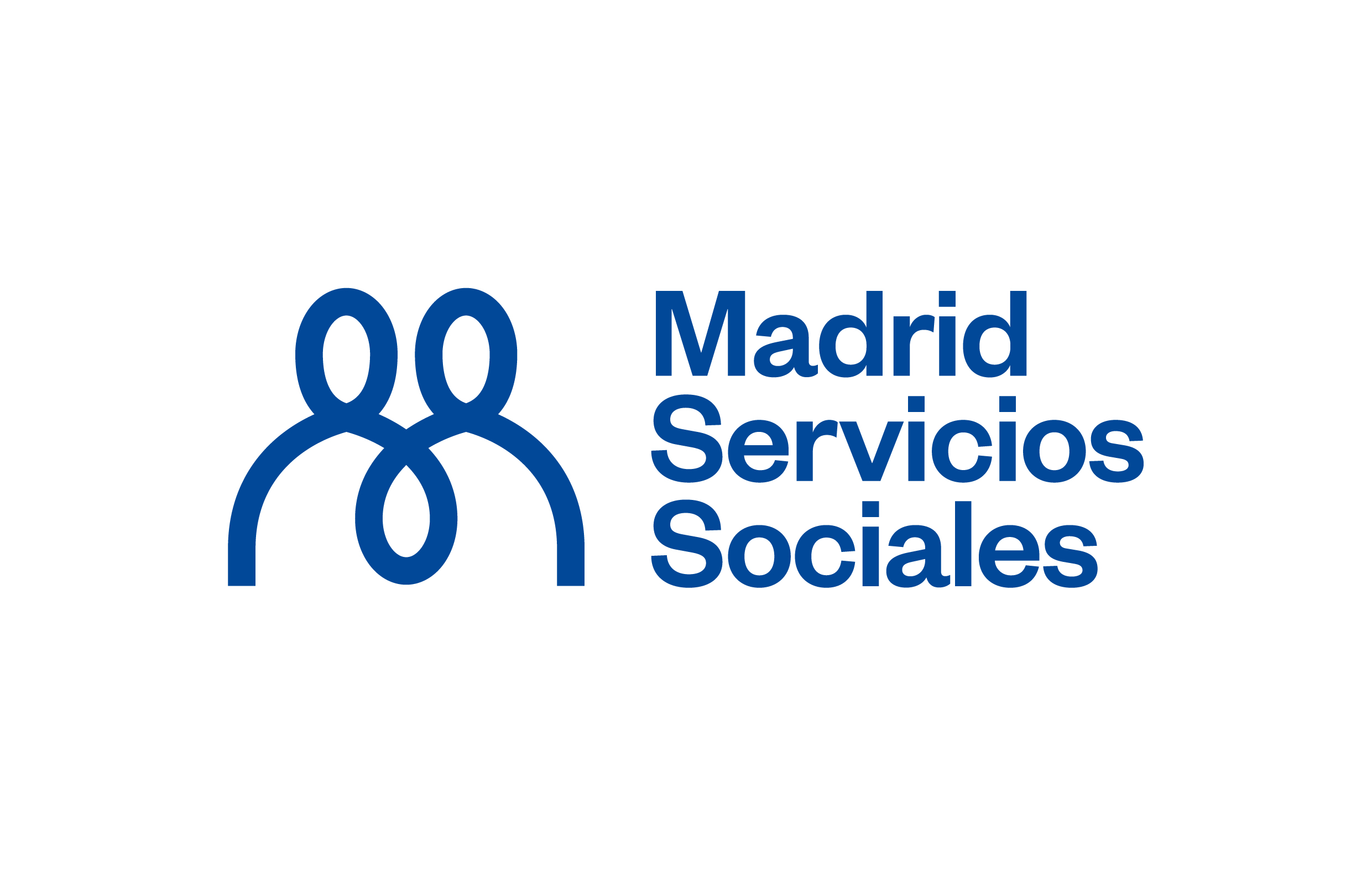 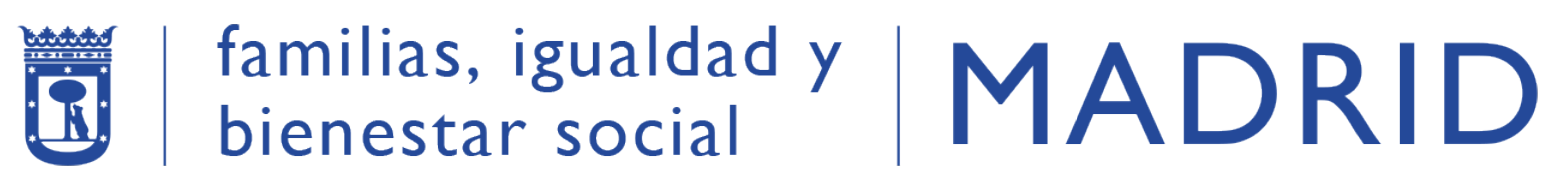 Dirección General de Políticas de Igualdad
y contra la Violencia de Género
DIRECTRICES PARA LA APLICACIÓN DE LA TRANSVERSALIDAD DE GÉNERO EN EL AYUNTAMIENTO DE MADRID
Art 5.5. Las entidades beneficiarias estarán obligadas a:

Presentar en el correspondiente proyecto un compromiso explícito con la igualdad entre mujeres y hombres.

Incluir en los proyectos y justificaciones, datos relativos a la situación y posición de  las mujeres, incorporando indicadores de género.

Realizar, tanto en el momento de presentación del proyecto como en la justificación de la subvención de que se trate, un informe de impacto de género en la ejecución del proyecto, actividad o finalidad subvencionada, referido a la aportación que realiza la entidad para contribuir a la igualdad.
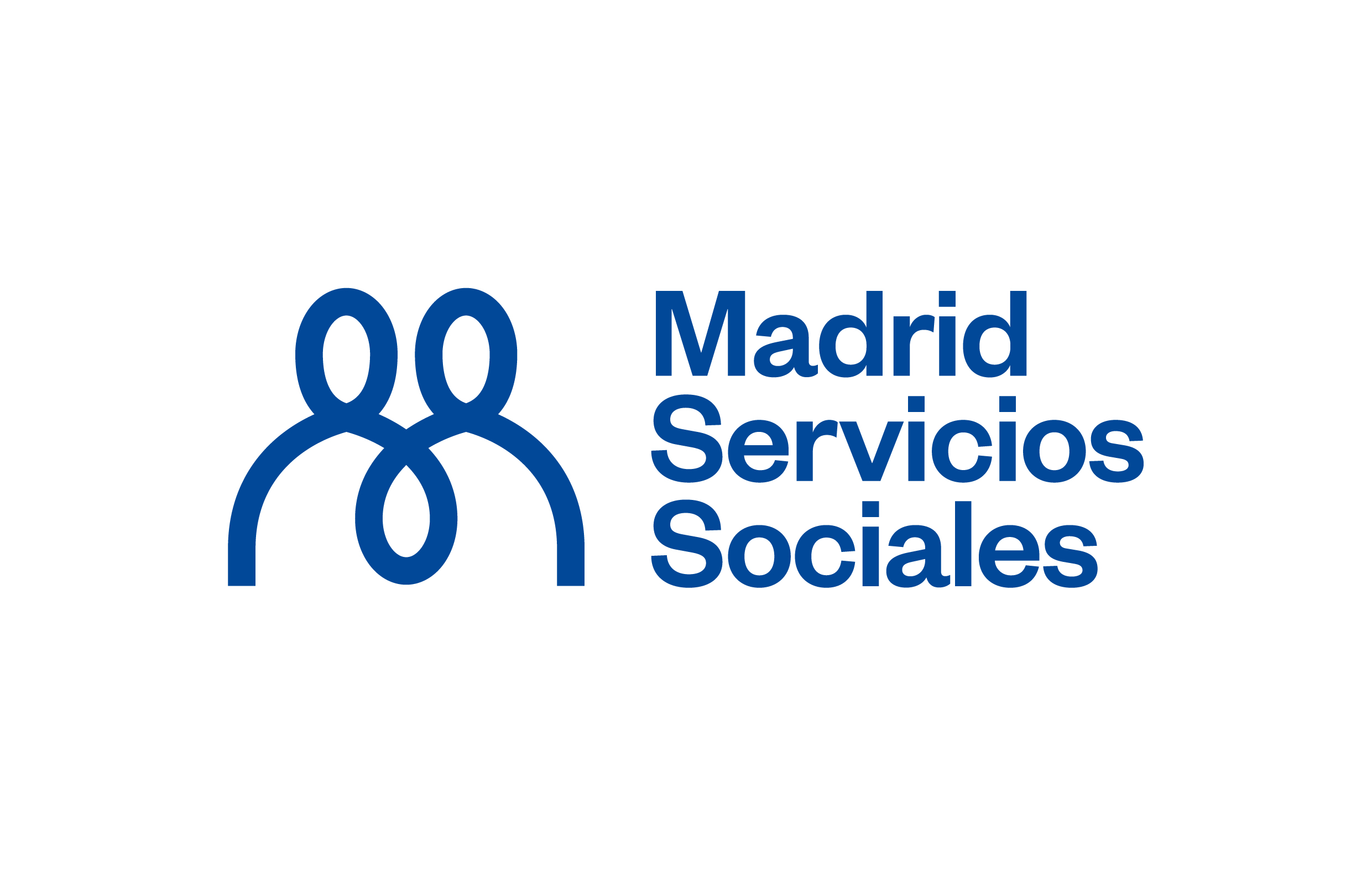 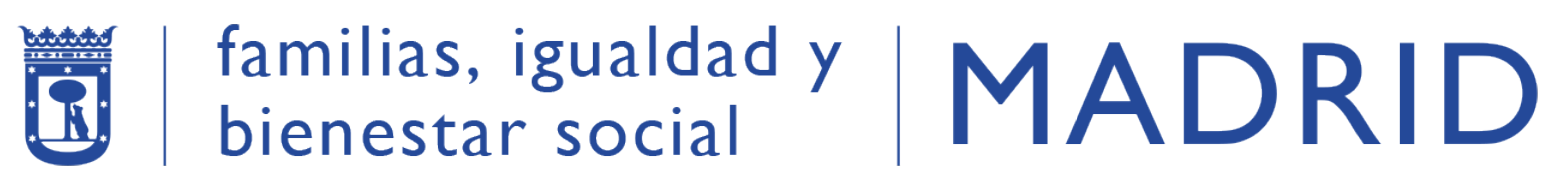 Dirección General de Políticas de Igualdad
y contra la Violencia de Género
LA LEY ORGÁNICA 3/2007, DE 22 DE MARZO, PARA LA IGUALDAD EFECTIVA DE MUJERES Y HOMBRES (LOIEMH) EN RELACIÓN CON LA CONVOCATORIA PÚBLICA DE SUBVENCIONES
Con el fin de adecuar la convocatoria, se establece:

El lenguaje inclusivo de género en toda la convocatoria
La desagregación por sexo cada vez que se soliciten datos de personas, tanto de la entidad (Anexo I) como de los proyectos (Anexo II)
Solicitud.- apartado 8. Declaraciones (Convocatoria Art 5. 2. g)
Anexo I.- apartado 10. Compromiso de la entidad con la Igualdad. 
Anexo II.- apartado 7. Análisis previo del impacto de género del proyecto.
5
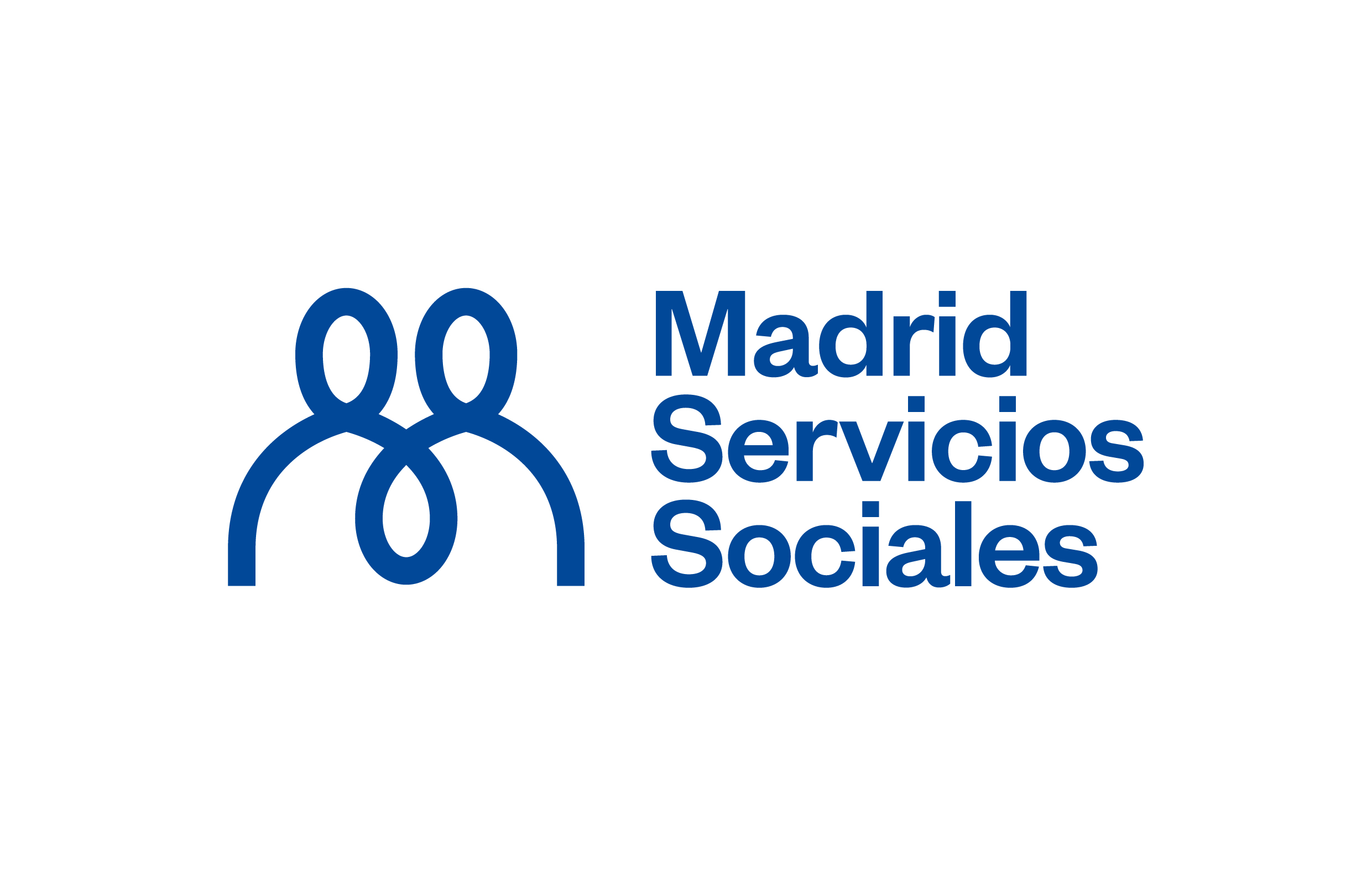 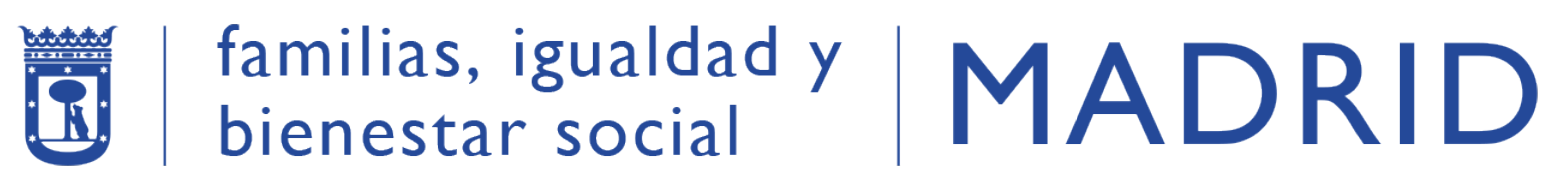 Dirección General de Políticas de Igualdad
y contra la Violencia de Género
CRITERIOS DE VALORACIÓN RELATIVOS A LA IGUALDAD DE GÉNERO Y A LA INTEGRACIÓN DE LA PERSPECTIVA DE GÉNERO EN LA ENTIDAD
Anexo I.- apartado 10. Compromiso de la entidad con la Igualdad

Indicar si la entidad acredita un compromiso explícito en materia de igualdad entre mujeres y hombres. Señalar las medidas implantadas (plan de Igualdad actualizado, acciones para favorecer la conciliación, participación equilibrada, reconocimiento en materia de igualdad, incluir en los estatutos la promoción de la igualdad) 
                    
ACOMPAÑAR DE DOCUMENTACIÓN ACREDITATIVA
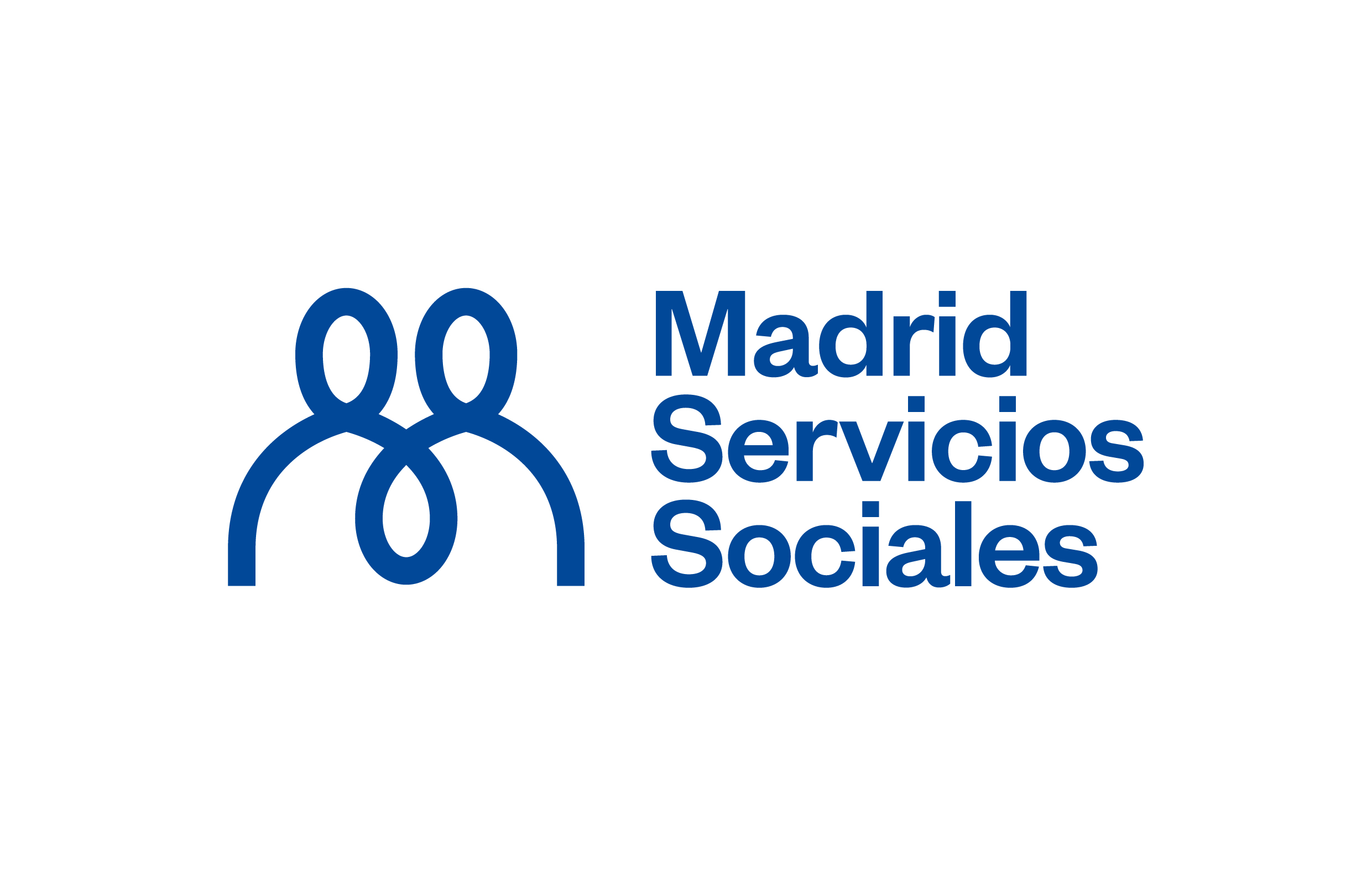 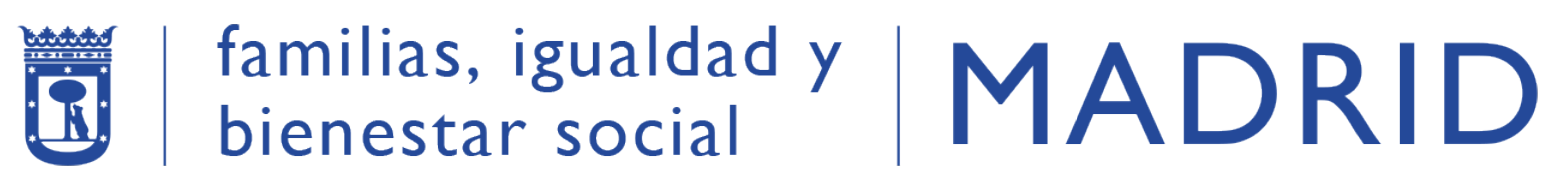 Dirección General de Políticas de Igualdad
y contra la Violencia de Género
CRITERIOS DE VALORACIÓN RELATIVOS A LA IGUALDAD DE GÉNERO Y A LA INTEGRACIÓN DE LA PERSPECTIVA DE GÉNERO EN EL PROYECTO
Anexo II .- apartado 7. Análisis previo del impacto de género del proyecto.

Transversalidad de género - Criterios de género y cláusulas de igualdad en contratos y subvenciones - Ayuntamiento de Madrid
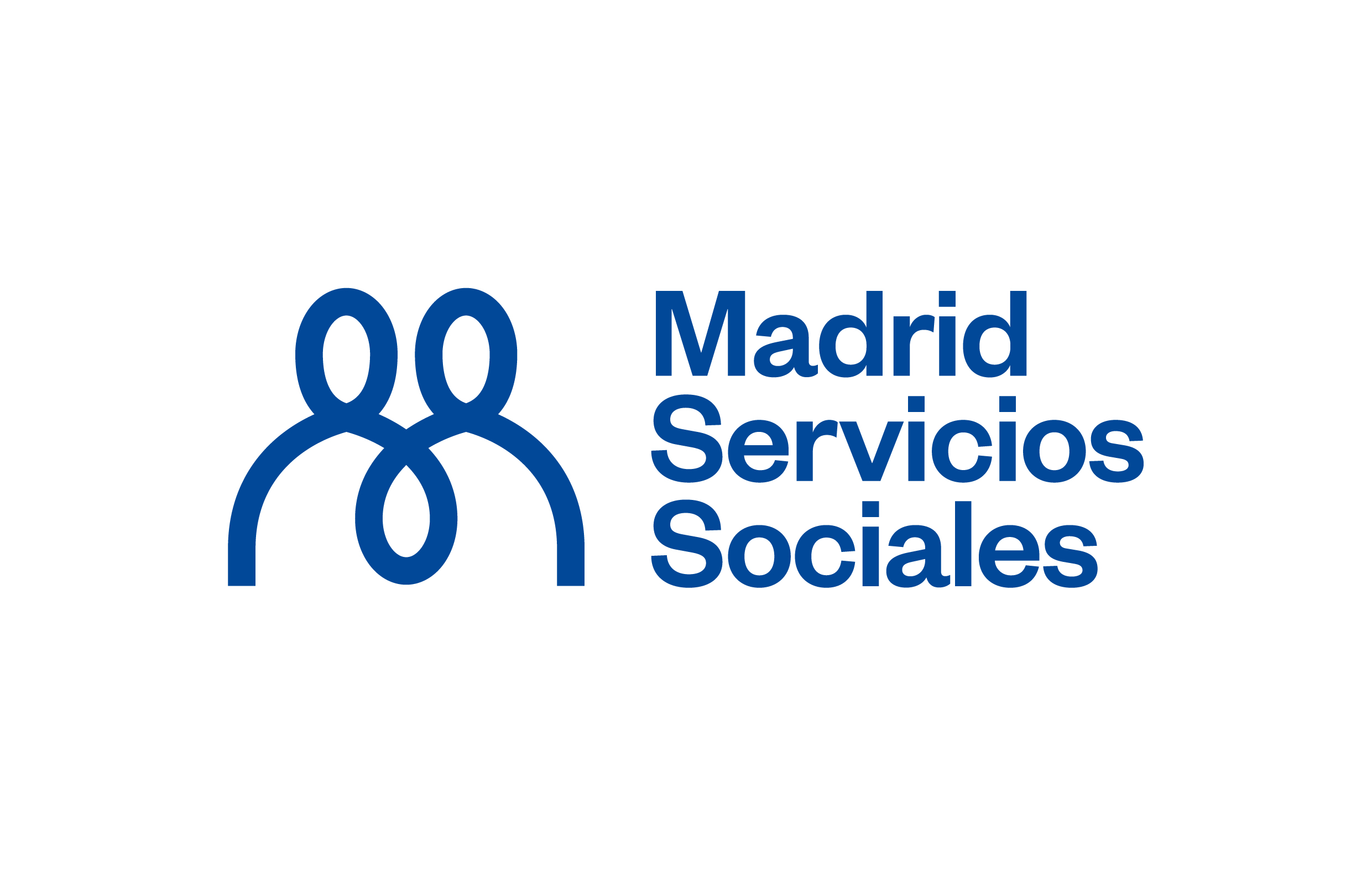 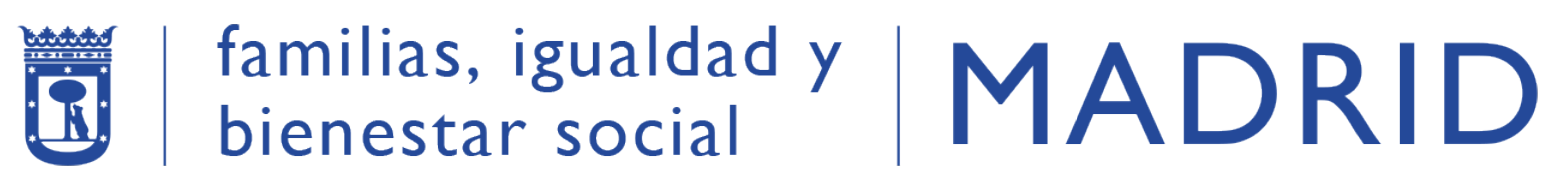 Dirección General de Políticas de Igualdad
y contra la Violencia de Género
CONVOCATORIA PÚBLICA DE SUBVENCIONES 2023 A ENTIDADES E INSTITUCIONES DE CARÁCTER SOCIAL SIN ÁNIMO DE LUCRO QUE DESARROLLEN PROYECTOS QUE COMPLEMENTEN LAS ACTUACIONES DE LA DIRECCIÓN GENERAL DE POLÍTICAS DE IGUALDAD Y CONTRA LA VIOLENCIA DE GÉNERO
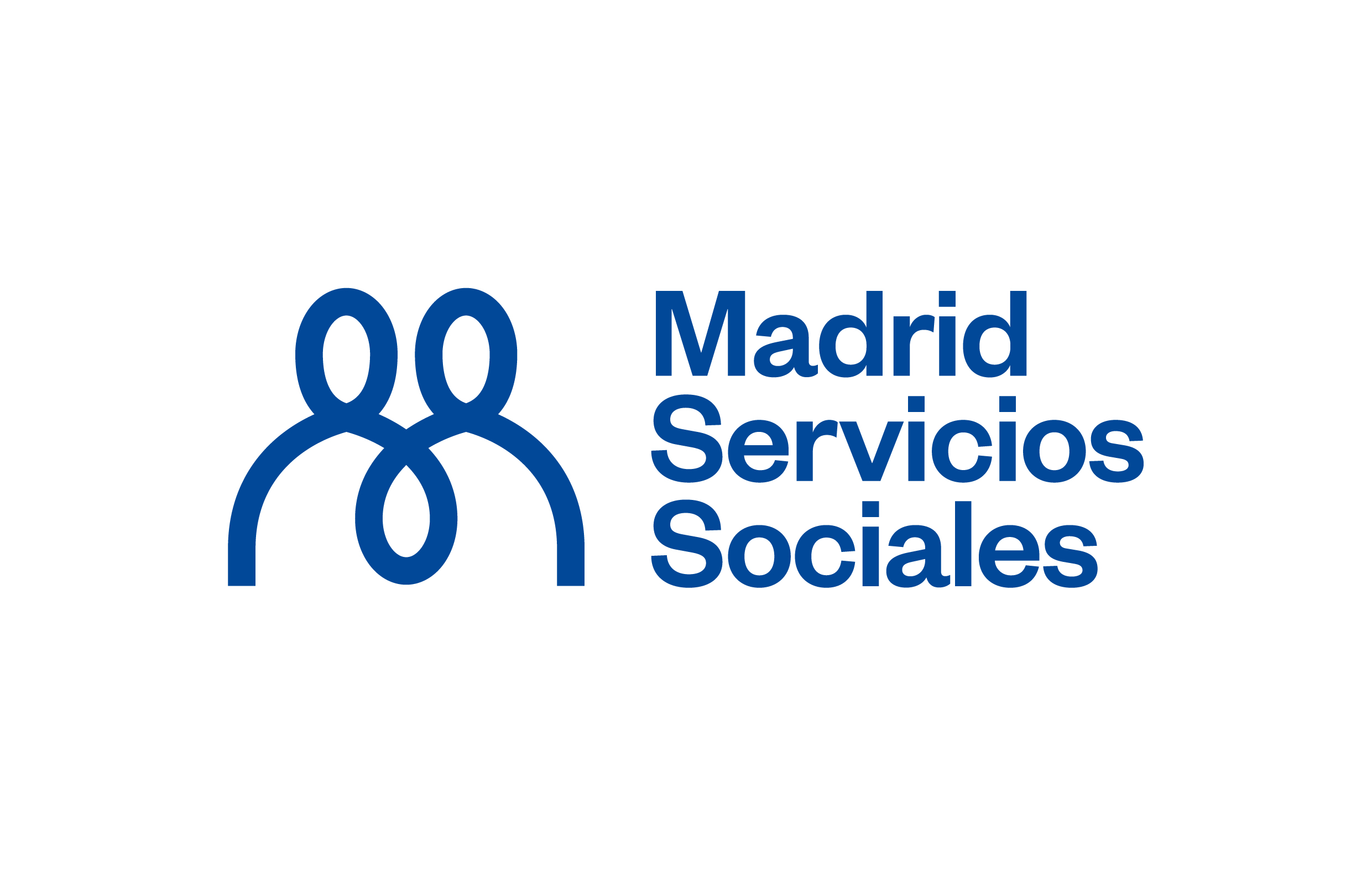 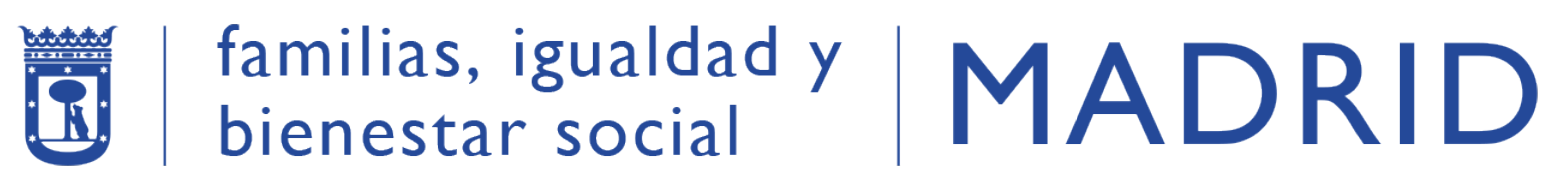 Dirección General de Políticas de Igualdad
y contra la Violencia de Género
IMPORTE ECONÓMICO DE LA CONVOCATORIA 2023
2020……presupuesto…..820.000,00€

2021……presupuesto…..913.334,00€

2022……presupuesto…1.063.334,00€

2023……presupuesto…1.063.334,00€
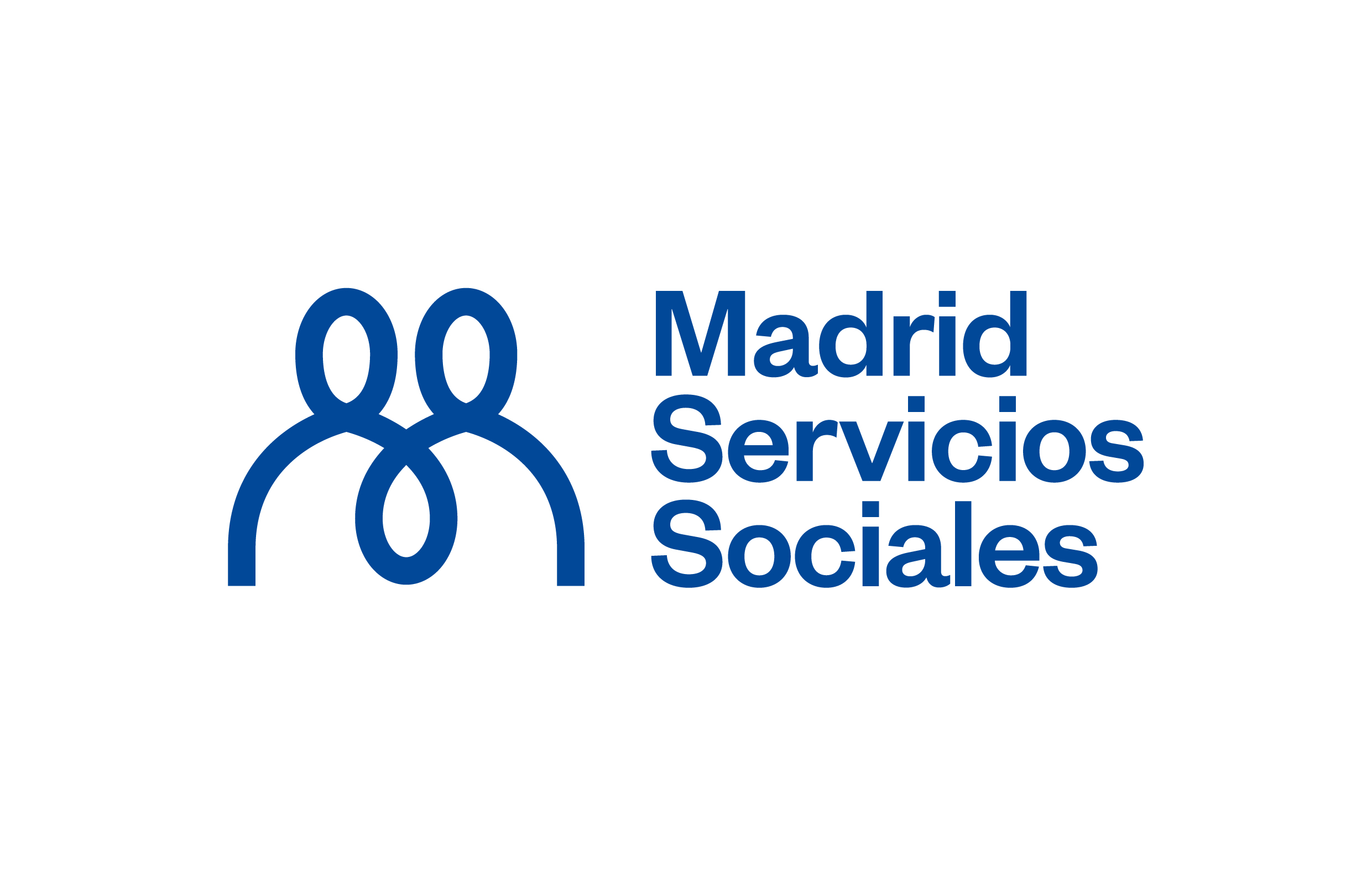 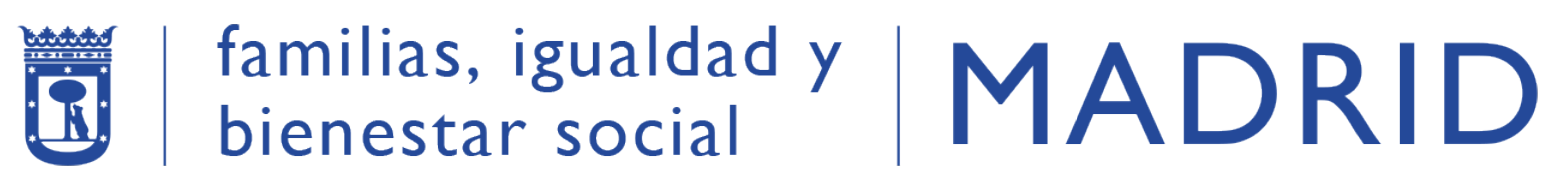 Dirección General de Políticas de Igualdad
y contra la Violencia de Género
LÍNEAS DE ACTUACIÓN DE LA CONVOCATORIA
Línea de Promoción de la Igualdad y no Discriminación (405.000,00€)

Línea de Protección y Promoción de los Derechos de las personas LGTBI  (375.000,00€)

Línea de Prevención y Atención Frente a la Violencia de Género  (283.334,00€)
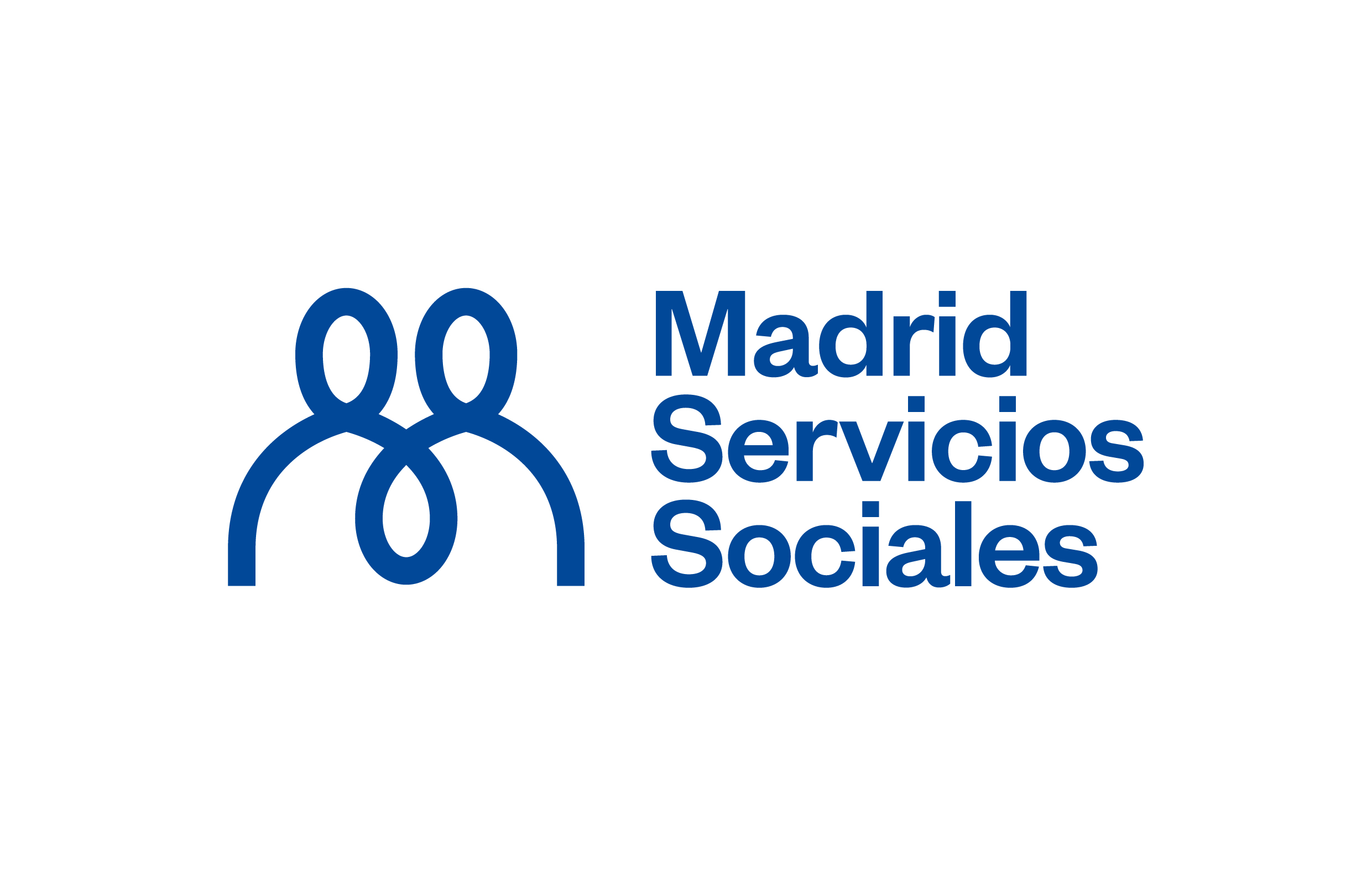 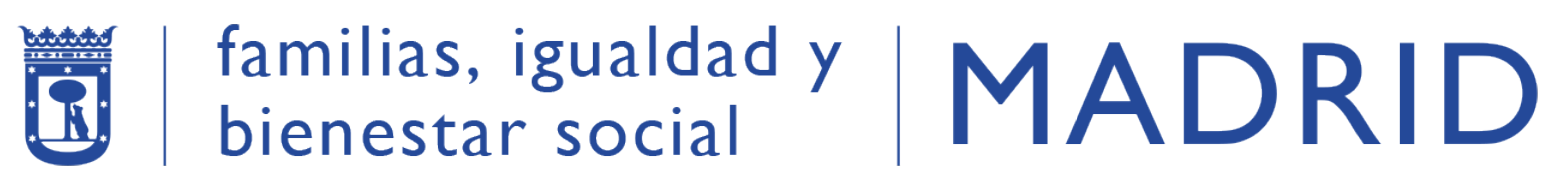 Dirección General de Políticas de Igualdad
y contra la Violencia de Género
Publicación, plazo y documentación
Publicada en la BDNS, en el BOCAM (un extracto), en el BOAM del Ayuntamiento, WEB y Sede Electrónica el 17 de octubre de 2022. Entrada en vigor al día siguiente de la publicación del extracto en la Comunidad de Madrid.

PLAZO DE PRESENTACIÓN DE SOLICITUDES (15 días hábiles): del 18 de octubre al 08 de noviembre de 2022.

La solicitud de subvención se tramitará a través de la Sede electrónica https://sede.madrid.es, para ello, se cumplimentará el formulario de solicitud acompañado de los Anexos I y II (Memoria explicativa de la Entidad y Memoria del Proyecto) y de la documentación correspondiente, y se presentará por vía telemática, una vez completado y firmado electrónicamente por quien represente legalmente a la entidad o agrupación.
11
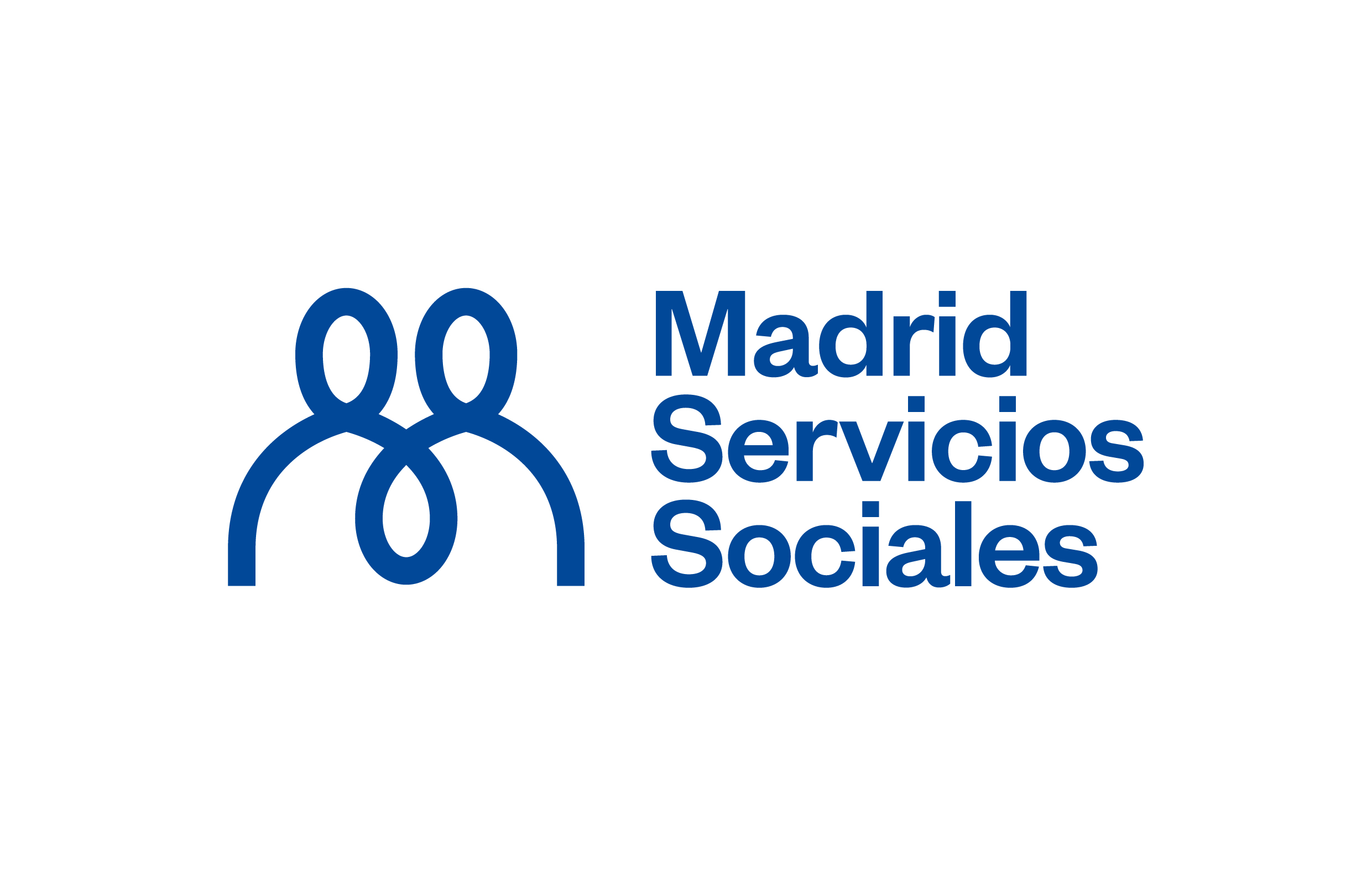 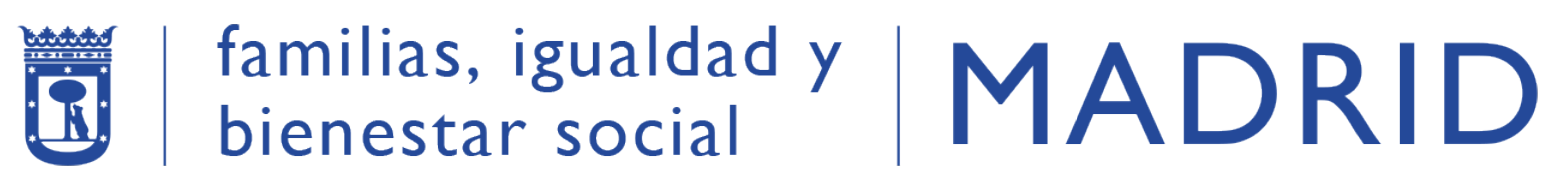 Dirección General de Políticas de Igualdad
y contra la Violencia de Género
A DESTACAR DE LA CONVOCATORIA (I)
La acreditación de sede y desarrollo de actividades real y efectiva en el municipio de Madrid, durante un mínimo de dos años.

En todo caso se entiende por cantidad solicitada  la que figura en la Solicitud (Apartado 6), y a de ser coincidente con la que aparece en el Anexo II (Apartado 13.1. Presupuesto).

Los Sistemas de calidad y evaluación que servirán para valorar proyectos, se presentarán por las entidades y deberán estar en vigor, y si no los presentan no será motivo de requerimiento. 

Y lo mismo sucede con el Plan de Igualdad / Medidas de conciliación / Reconocimiento en materia de Igualdad, si no se presenta, no se requerirá.
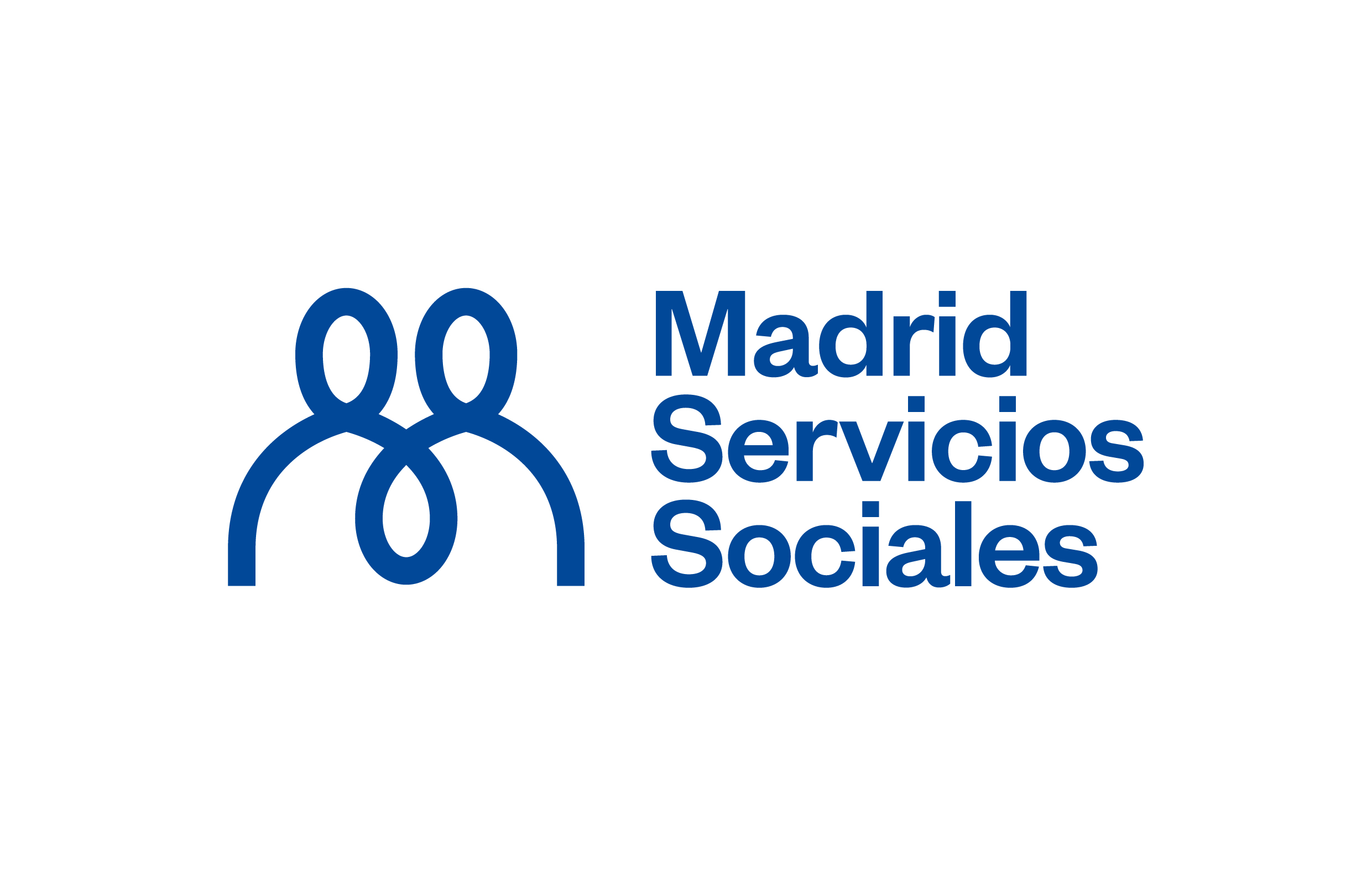 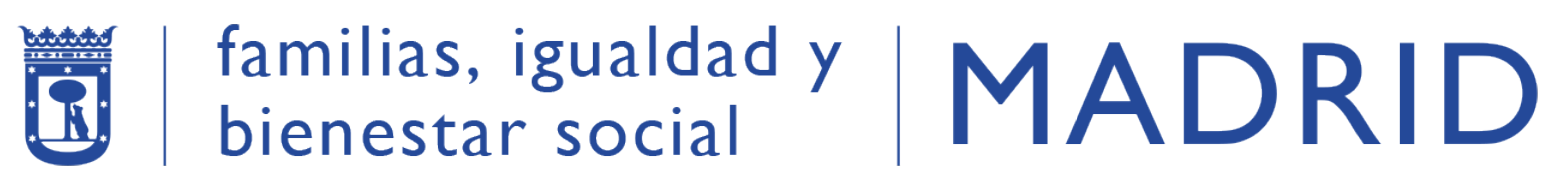 Dirección General de Políticas de Igualdad
y contra la Violencia de Género
A DESTACAR DE LA CONVOCATORIA (II)
Art 1.2. Cada entidad solicitante podrá únicamente presentar un proyecto a la presente convocatoria. En el caso de presentar más de uno, se entenderá que la entidad opta por mantener el último de los presentados que haya tenido entrada en el registro. 

IMPORTANTE: 

El mismo proyecto no se podrá presentar a más de una  convocatoria del Área, en un mismo ejercicio presupuestario
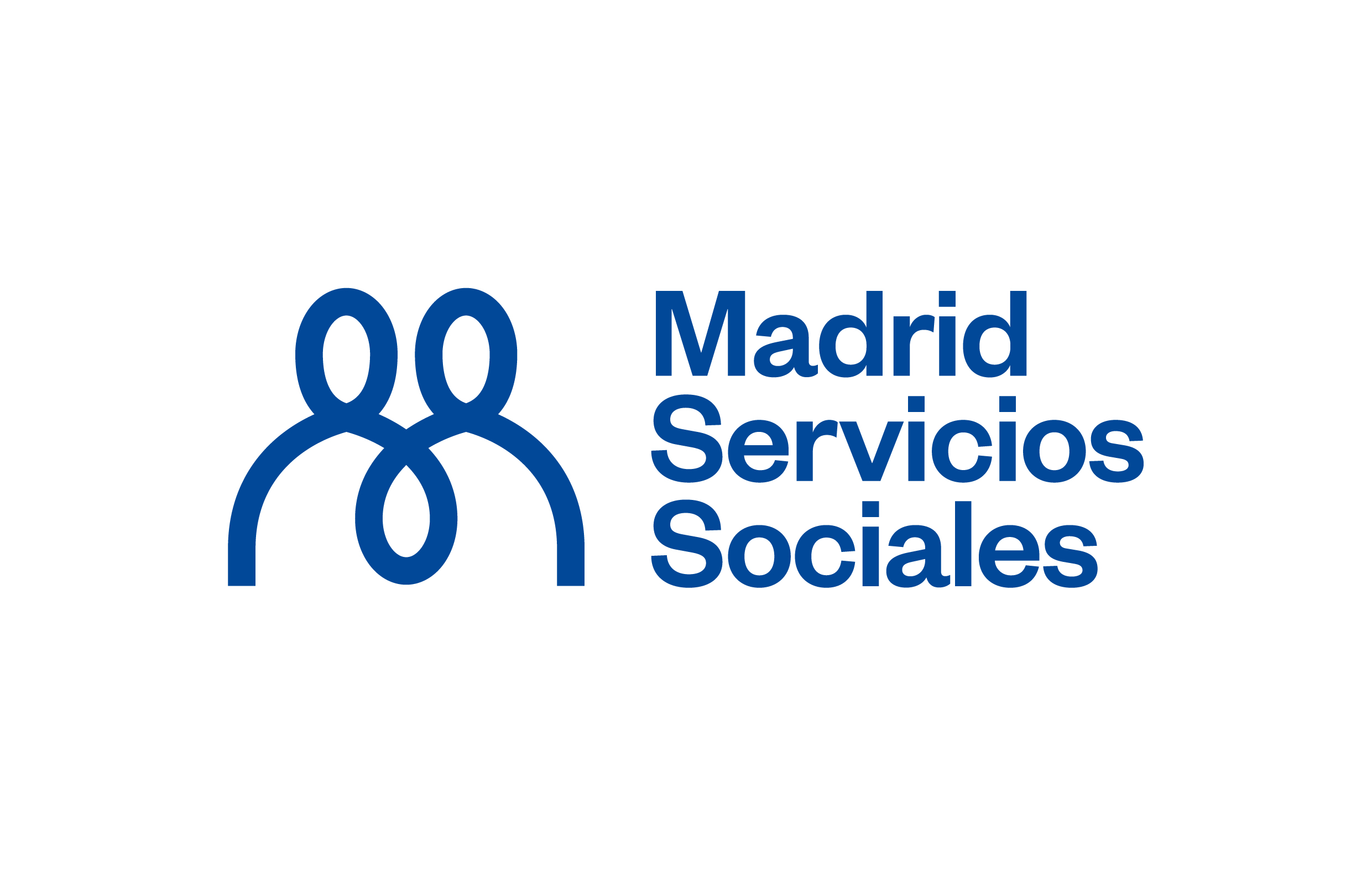 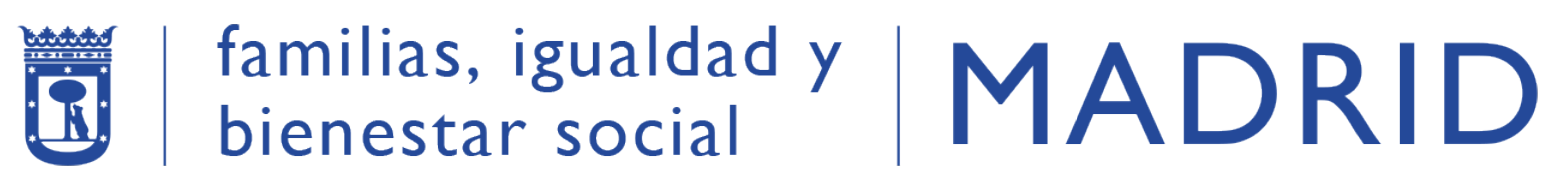 A DESTACAR DE LA CONVOCATORIA (III)
Dirección General de Políticas de Igualdad
y contra la Violencia de Género
Quedan EXCLUIDOS (Art 2.2) de la presente convocatoria los proyectos que: 
a) Planteen exclusivamente campañas publicitarias, documentales, publicaciones, guías, jornadas, congresos. 
b) Tengan por objeto la realización de obras o la adquisición de material inventariable. 
c) Presenten actividades que sean discriminatorias por razón de sexo.
No serán admitidos (Art 2.3) aquellos proyectos para los que se solicite una subvención que supere la cuantía máxima establecida en la convocatoria para cada uno de los tramos descritos en el artículo 10, de las correspondientes líneas de actuación, y/o no cumplan la vigencia establecida en el artículo 18 de esta convocatoria (plazo de ejecución entre el 1 de enero y 31 de diciembre de 2023
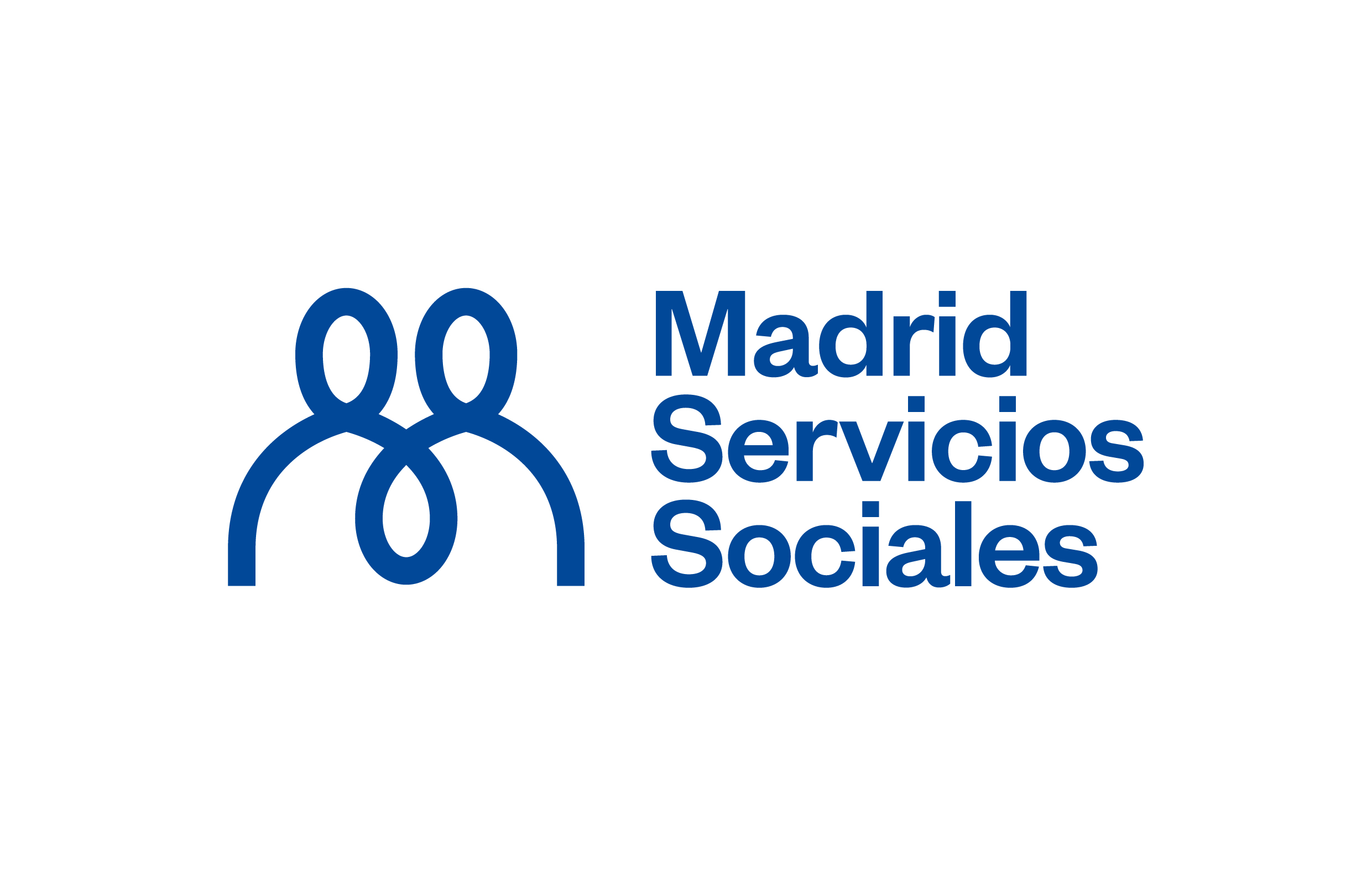 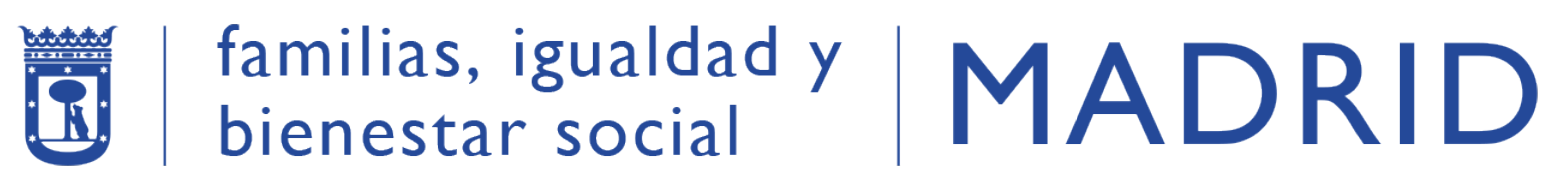 Dirección General de Políticas de Igualdad
y contra la Violencia de Género
A DESTACAR DE LA CONVOCATORIA (IV)
Aquellas entidades que presenten proyectos en los que esté prevista la atención directa de menores de 18 años, de conformidad con lo exigido en el artículo 57 y siguientes de la Ley Orgánica 8/2021, de 4 de junio, de Protección Integral a la Infancia y la Adolescencia Frente a la Violencia de Género y en el artículo 8.4 de la Ley 45/2015, de 14 de octubre, de Voluntariado, no podrán adscribir a la ejecución del proyecto profesionales que hayan sido condenados por sentencia firme por delitos contra la libertad e indemnidad sexual tipificados en el título VIII de la Ley Orgánica 10/1995, de 23 de noviembre, del Código Penal, así como por cualquier delito de trata de seres humanos tipificado en el título VII bis del Código Penal.
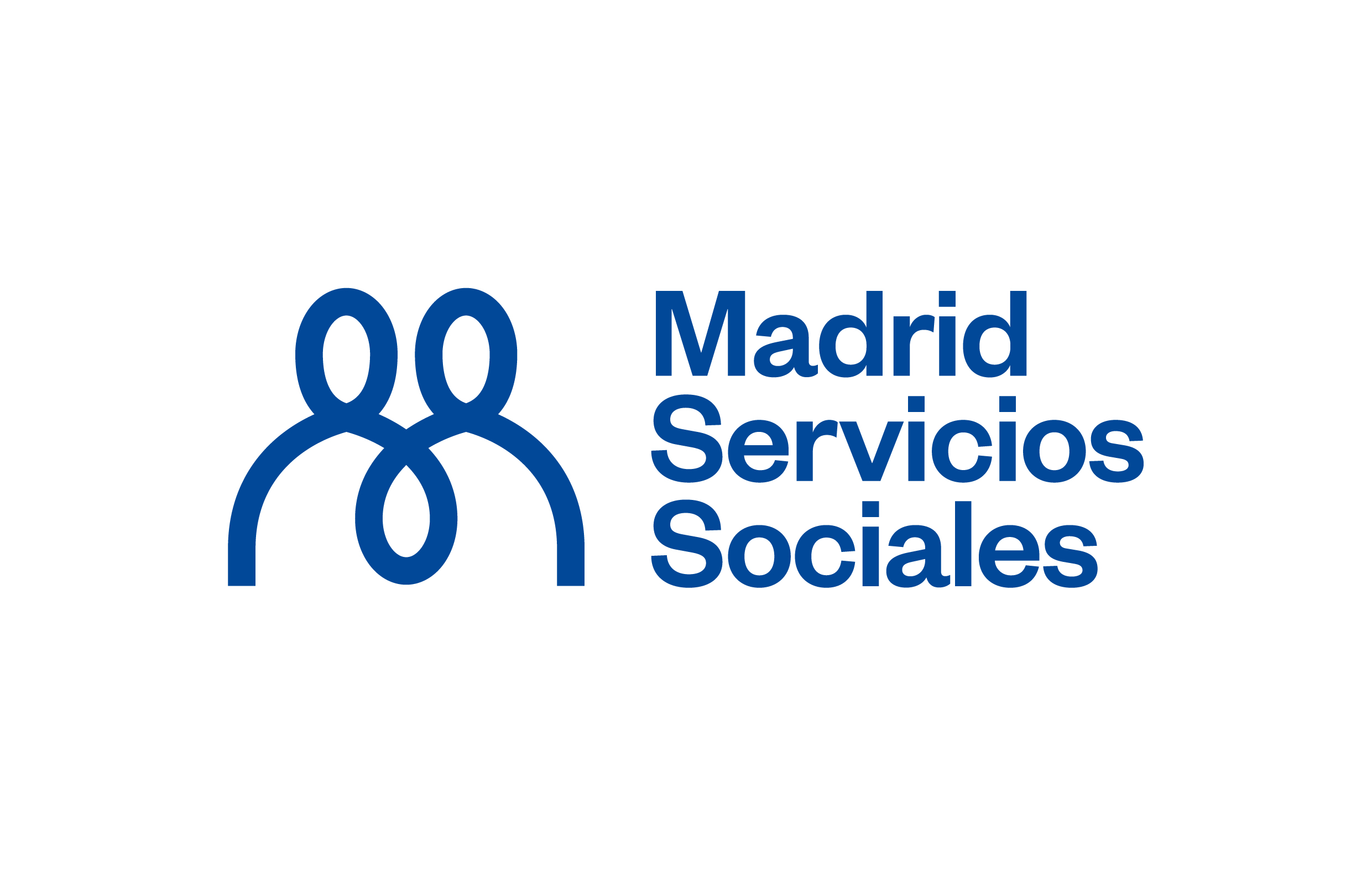 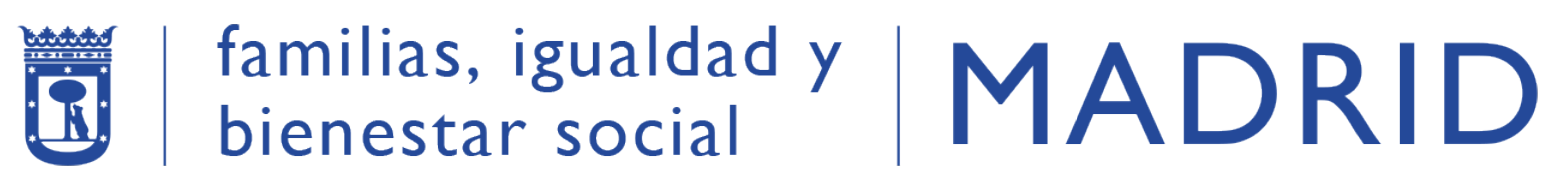 Dirección General de Políticas de Igualdad
y contra la Violencia de Género
A DESTACAR DE LA CONVOCATORIA (V)
Aquellas entidades que deban subsanar documentación y no lo hicieran en tiempo y forma, serán desistidas mediante resolución que se publicará previa a la propuesta de resolución provisional (Art 7)
Se incluyen en la convocatoria los criterios de valoración pormenorizados (Art 9).
Procedimiento de concesión (Art 10):

Los proyectos con 70 puntos o superior, propuesta de concesión.
Conformarán la relación de entidades suplentes, aquellas con puntuación igual o superior a 70 puntos y que no hayan obtenido subvención por carecer de crédito suficiente en la convocatoria.
Los proyectos con puntuación inferior a 70 puntos, serán desestimados.
El importe subvencionado no podrá ser superior a la cuantía solicitada. Y la cuantía de la subvención no podrá exceder del 80% del coste total del proyecto presentado.
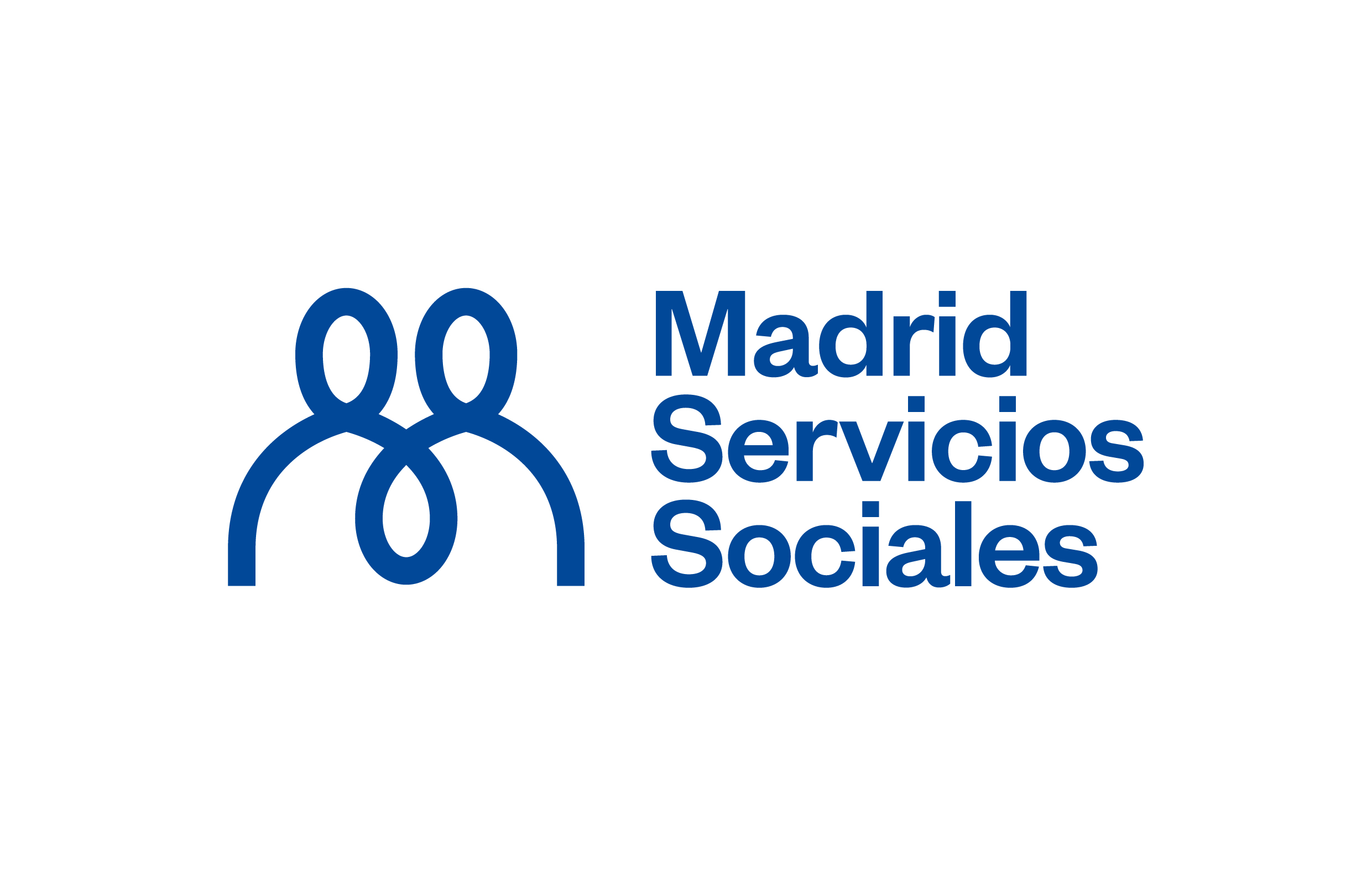 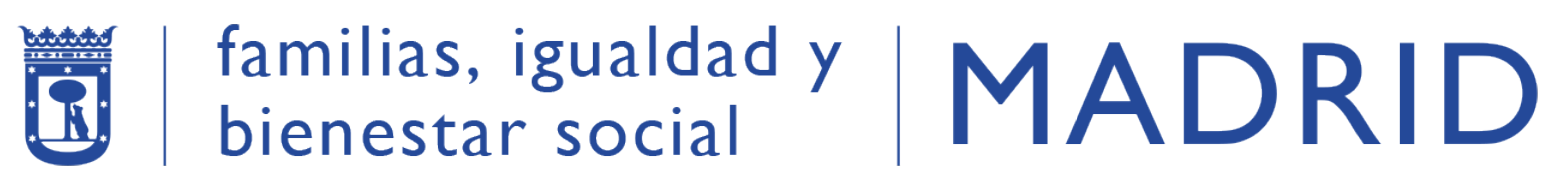 Dirección General de Políticas de Igualdad
y contra la Violencia de Género
A DESTACAR DE LA CONVOCATORIA (VI)
CUANTÍA MÁXIMA A SUBVENCIONAR (Art 10.10)
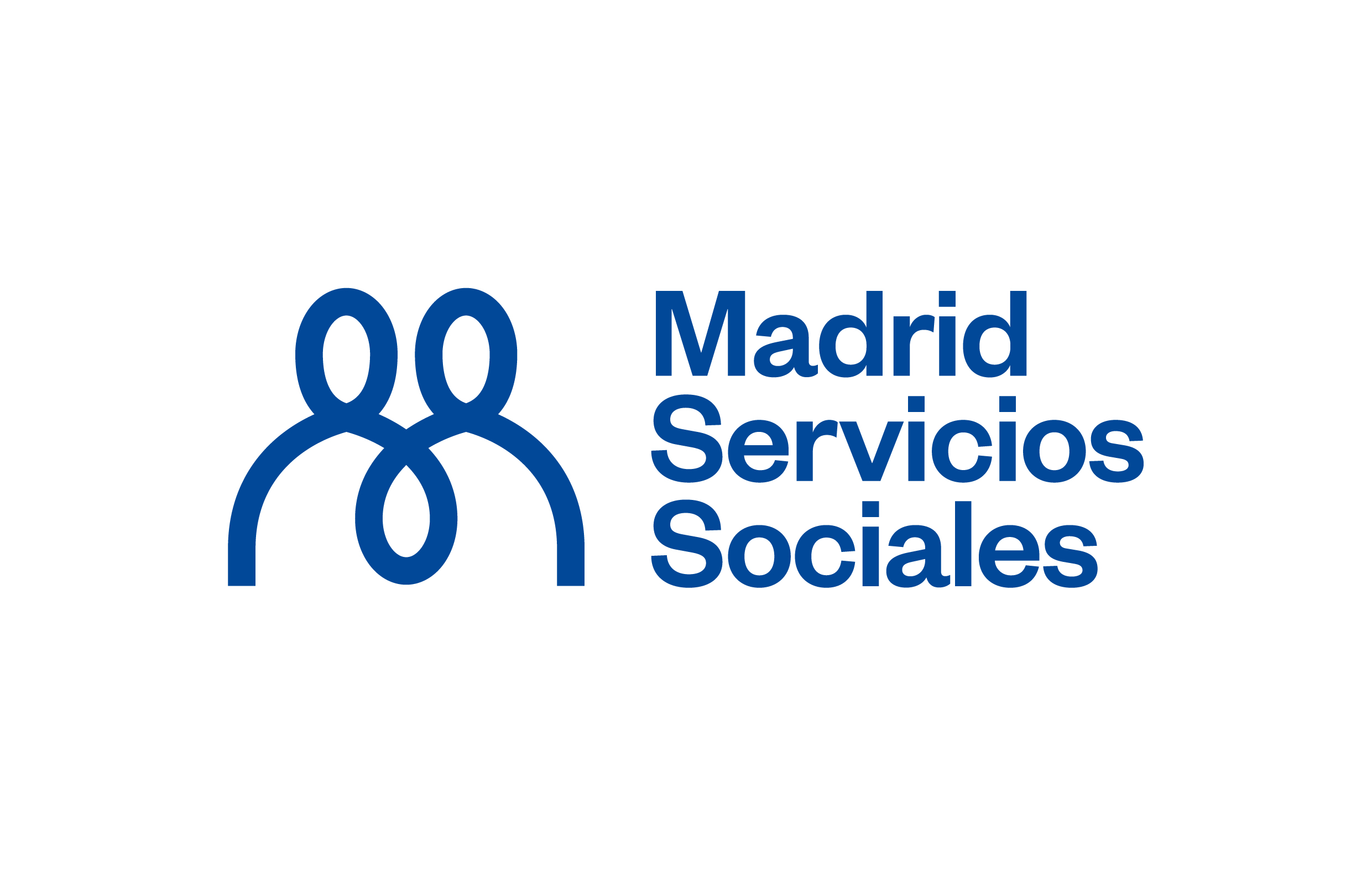 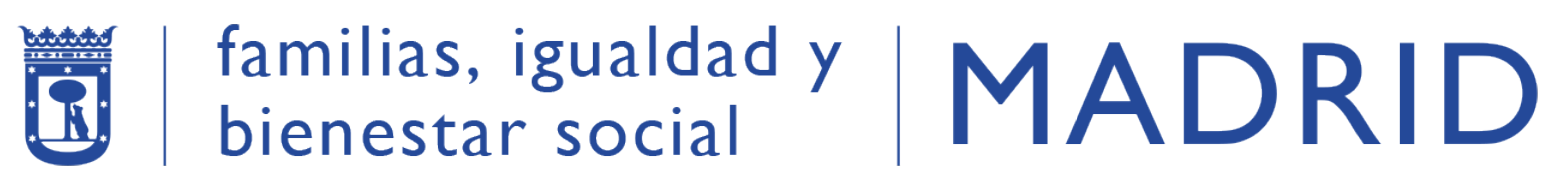 Dirección General de Políticas de Igualdad
y contra la Violencia de Género
A DESTACAR DE LA CONVOCATORIA (VII)
La cuantía de la subvención se considera un porcentaje del coste final del proyecto o actividad a los efectos de lo previsto en el artículo 18.1 de la OBRS. 

No se admite reformulación 

Art 14.3. Si el importe de la subvención consignado en la propuesta de resolución provisional fuese inferior al solicitado por la entidad, ésta deberá mantener el proyecto en los términos previstos en su solicitud, debiendo en este caso aportar directamente o por financiación de terceros la diferencia entre la cantidad solicitada y la cantidad concedida.

Art 19. Se admitirá la subcontratación hasta un límite del 50% del importe de la actividad subvencionada.

Art 20.7. No tendrán el carácter de subvencionable los costes indirectos.
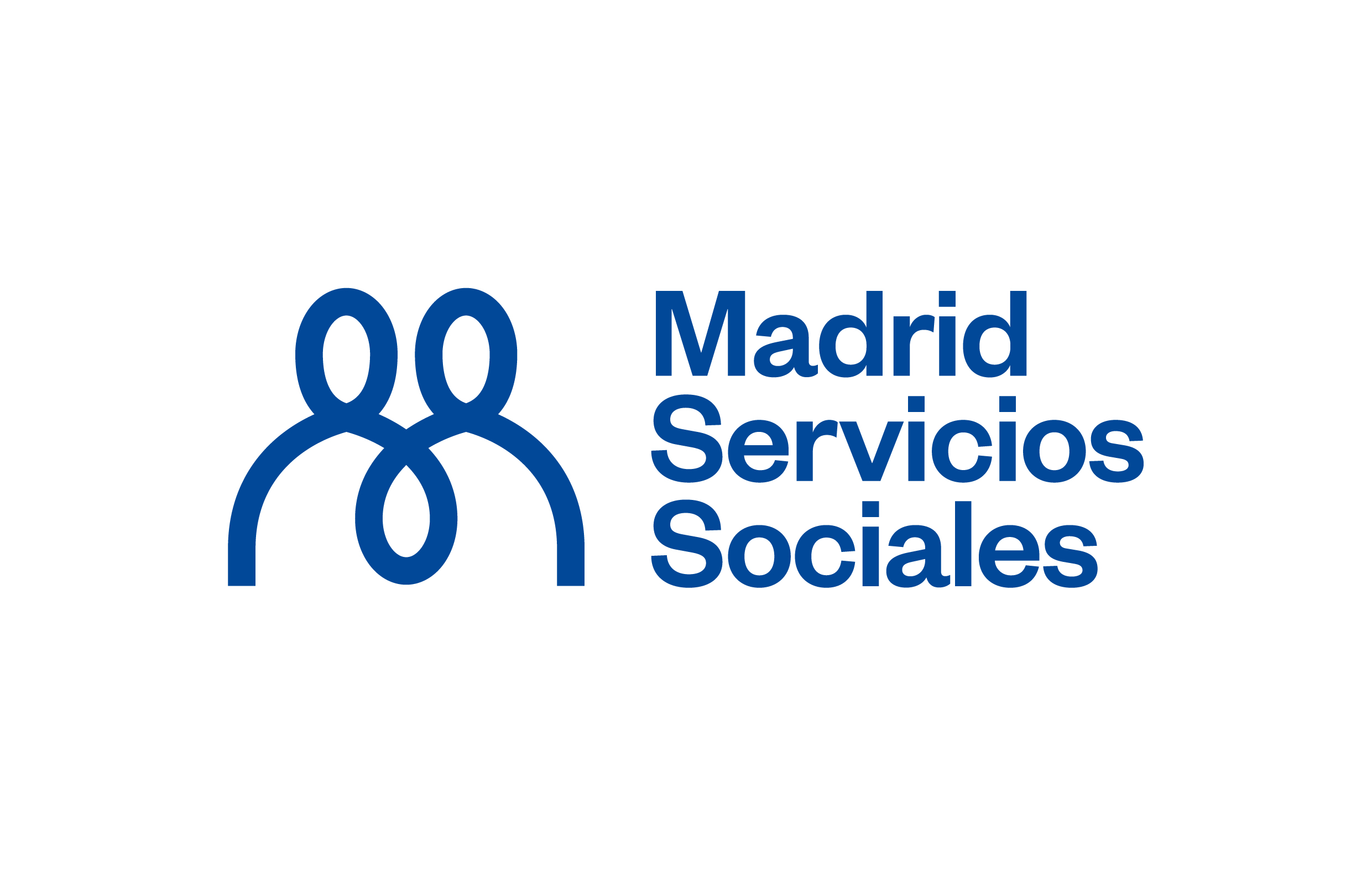 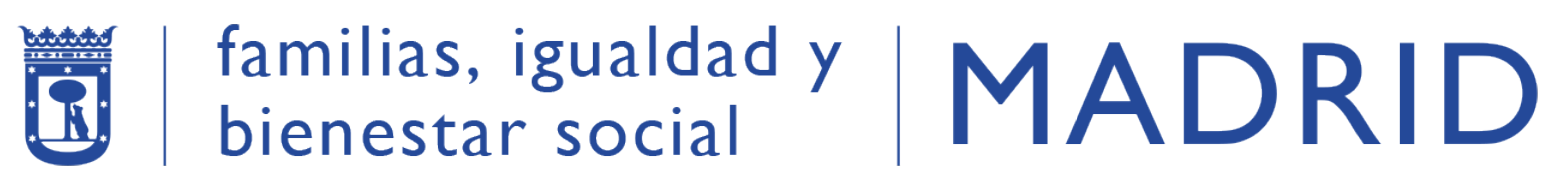 Dirección General de Políticas de Igualdad
y contra la Violencia de Género
A DESTACAR DE LA CONVOCATORIA (VIII). PROCESO.
Admisión solicitudes (15 días hábiles contados a partir del siguiente a la publicación en BOCM)
Requerimientos (la documentación se presentará al día siguiente de recibir el requerimiento y en el plazo de 10 días hábiles)
Resolución de desistidas
Propuesta de resolución provisional
Nuevo Presupuesto y Alegaciones (10 días hábiles)
Propuesta de resolución definitiva
Aceptación (3 días hábiles)
Resolución definitiva (Publicación en BDNS, BOAM, SEDE Y WEB)
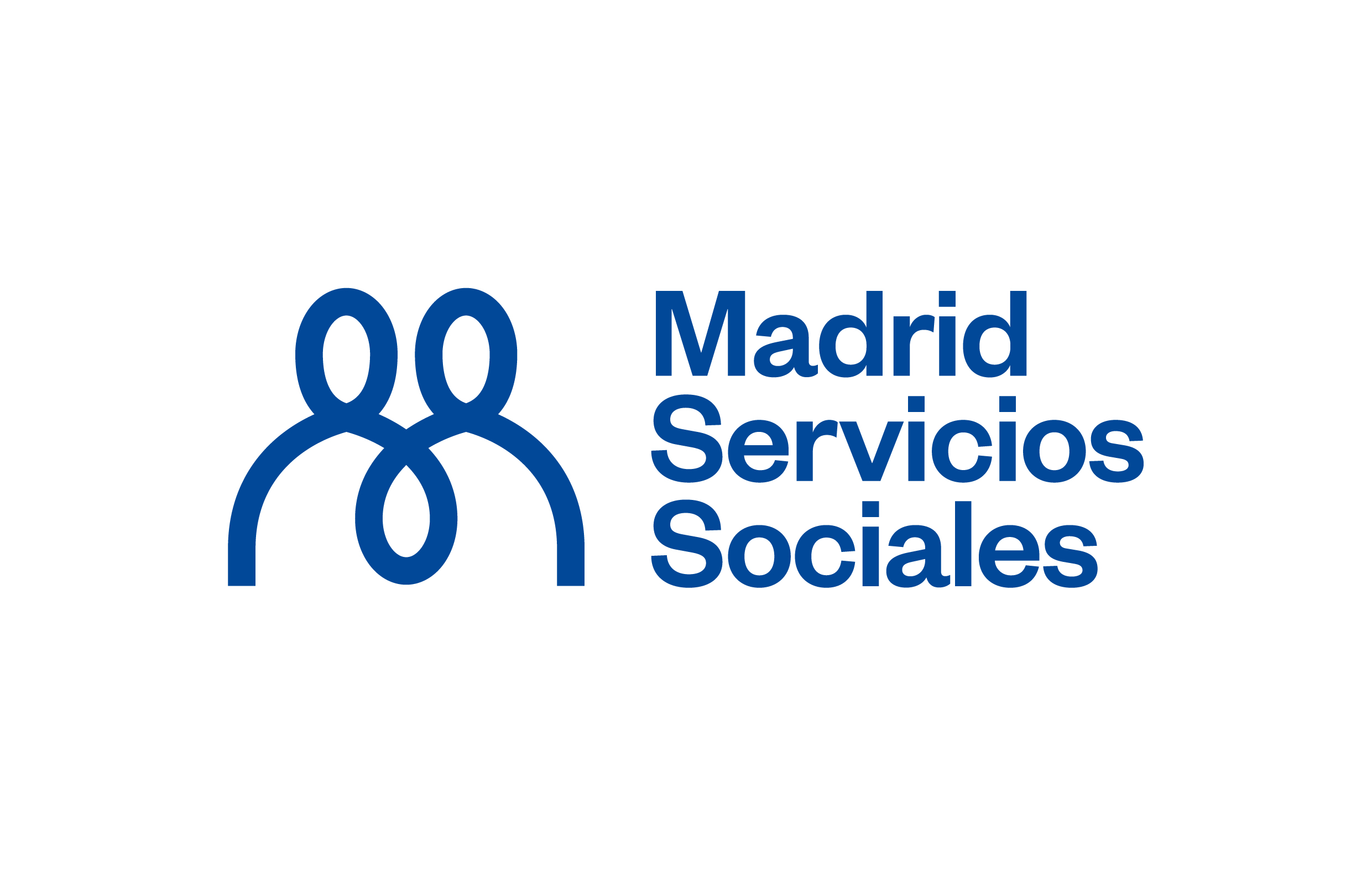 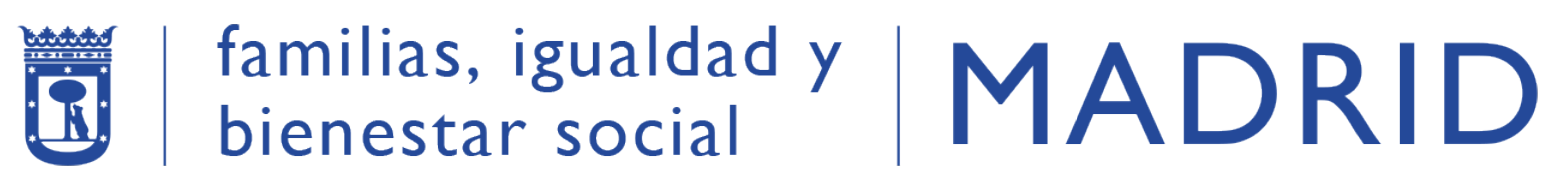 Dirección General de Políticas de Igualdad
y contra la Violencia de Género
A DESTACAR EN LA CONVOCATORIA (IX)
Elegir una de las LÍNEAS de actuación: Promoción de la Igualdad y No Discriminación, Protección y Promoción de los Derechos de las personas LGTBI, o Prevención y Atención frente a la Violencia de Género.
 
Elegir un solo OBJETIVO ESPECÍFICO de entre los que figuran en el artículo 3 de la convocatoria.

OBJETIVOS OPERATIVOS: los señala la entidad y se ponderarán con un porcentaje no inferior al 10%. La suma de los porcentajes de todos los objetivos operativos será del 100%.

INDICADORES: de actividad y de resultados, que se seleccionarán de los recogidos en el artículo 3, en función de la línea de actuación y el objetivo específico, y el porcentaje mínimo de cada indicador será de un 5%. 

PERIODO DE EJECUCIÓN ( Fechas coincidentes en la solicitud y la memoria del proyecto. La ejecución es en el 2023)
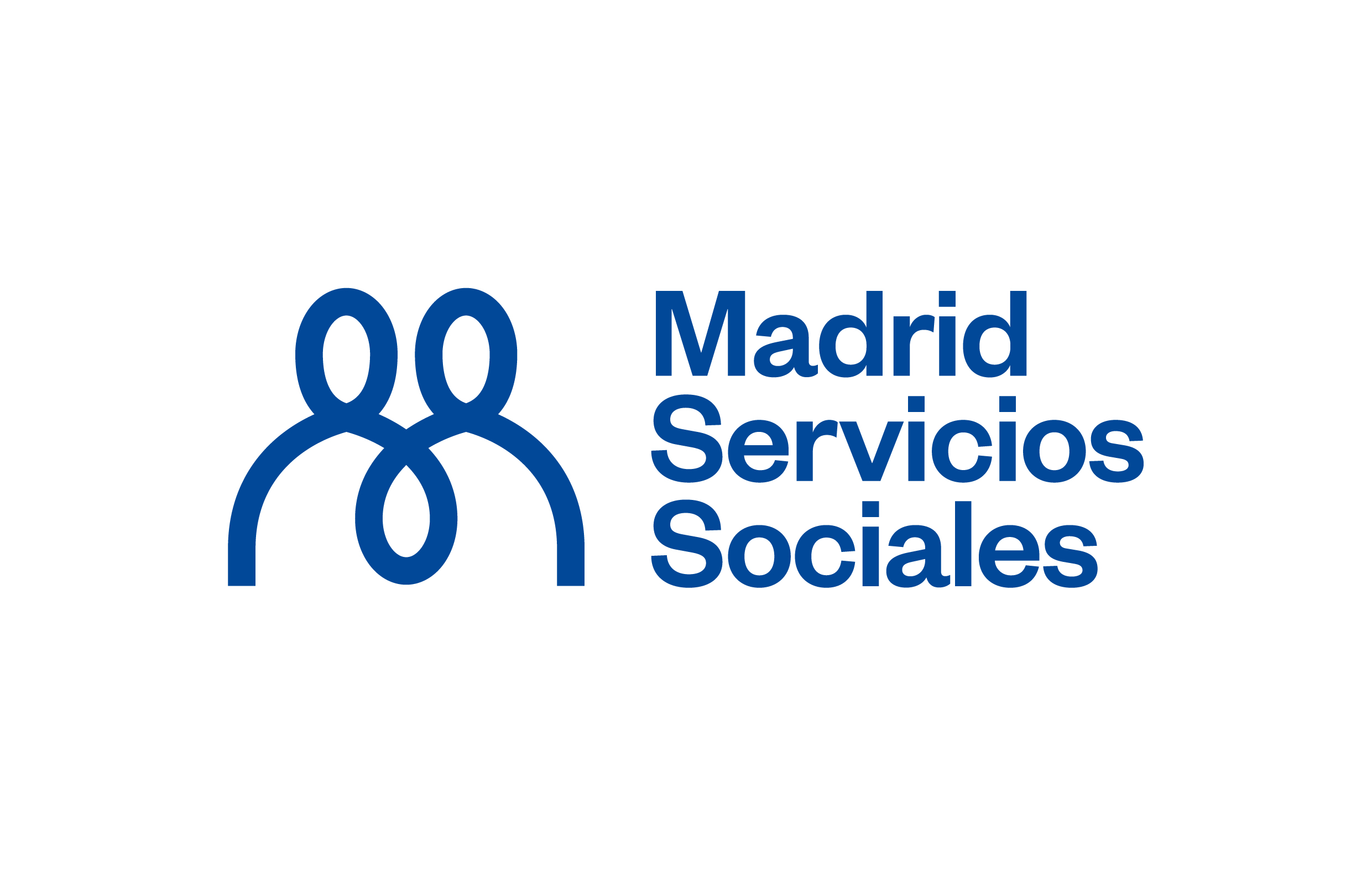 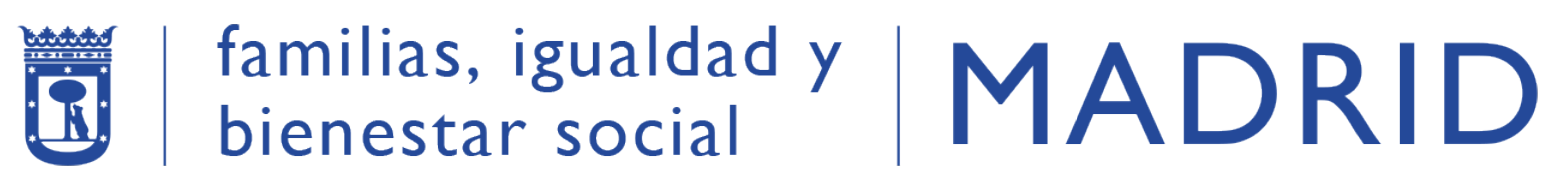 Dirección General de Políticas de Igualdad
y contra la Violencia de Género
LÍNEA DE PROMOCIÓN DE LA IGUALDAD Y NO DISCRIMINACIÓN
OBJETIVOS ESPECÍFICOS
	
1. Promover la igualdad de género y la no discriminación en todos los ámbitos de la vida, favoreciendo el acceso al empleo, la formación y a todo tipo de recursos, promoviendo la corresponsabilidad y la conciliación de la vida laboral y personal, así como el empoderamiento y la participación social de las mujeres y niñas.

2. Mejorar la inclusión social, educativa y laboral de la población gitana, promover el empoderamiento de las mujeres gitanas y prevenir la violencia de género.
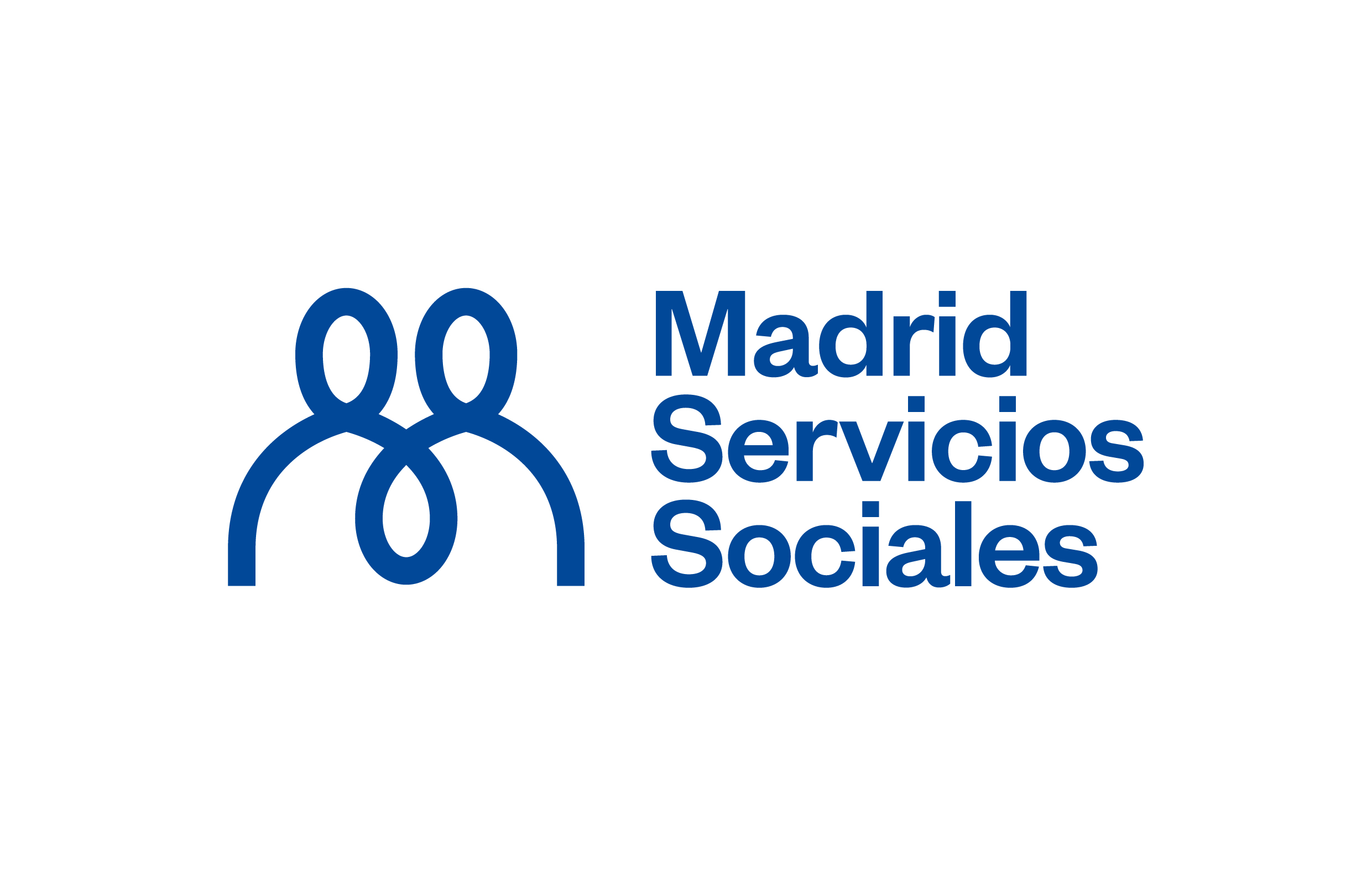 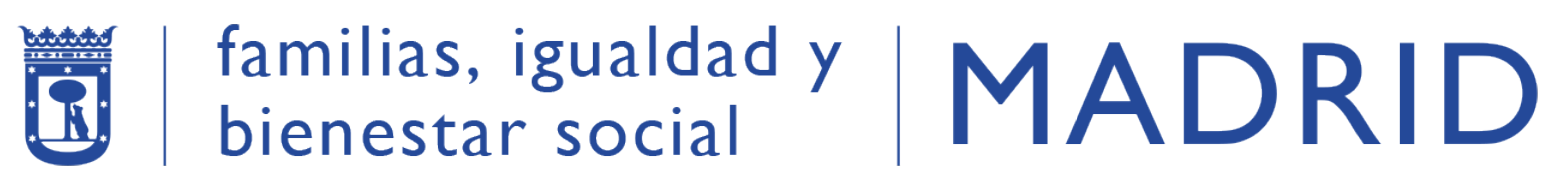 Dirección General de Políticas de Igualdad
y contra la Violencia de Género
LÍNEA DE PROTECCIÓN Y PROMOCIÓN DE LOS DERECHOS DE LAS PERSONAS LGTBI
OBJETIVOS ESPECÍFICOS
	
3. Proteger y promover los derechos y oportunidades de las Personas LGTBI, erradicar su discriminación y fomentar actitudes de respeto hacia ellas, así como atender sus necesidades de manera integral.
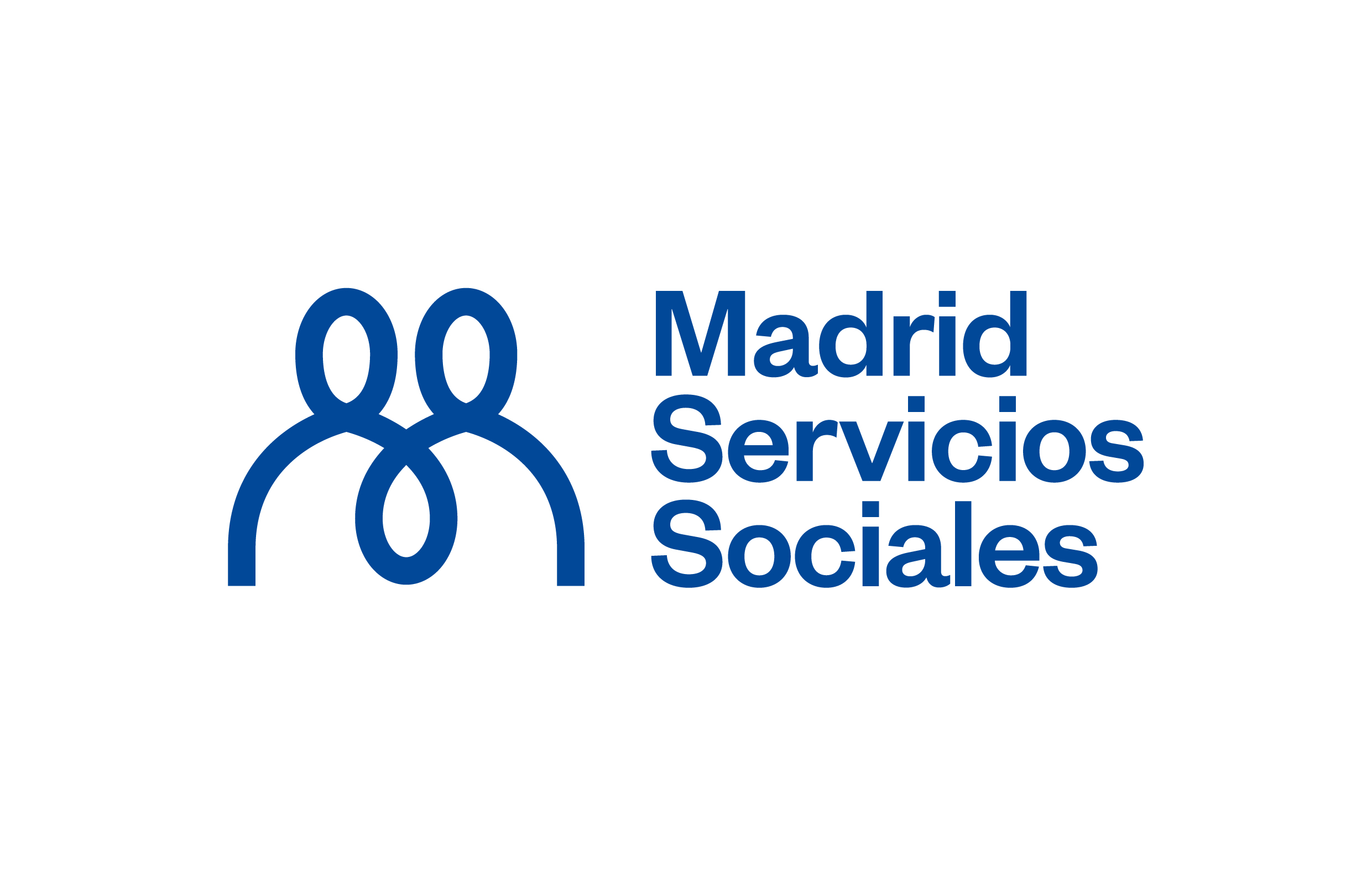 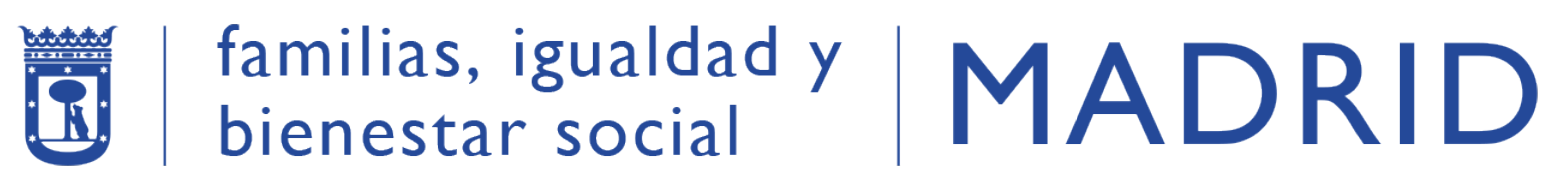 Dirección General de Políticas de Igualdad
y contra la Violencia de Género
LÍNEA DE PREVENCIÓN Y ATENCIÓN FRENTE A  LA VIOLENCIA DE GÉNERO
OBJETIVOS ESPECÍFICOS
	
4. Detectar casos de violencia, dar respuesta y atender a las mujeres víctimas de violencia y protegerlas contra todas las formas de violencia incluyendo el apoyo y el acompañamiento para procurar su reparación y recuperación personal 

5. Fortalecer las capacidades de las mujeres víctimas de violencia, en el acceso al empleo, facilitando su desarrollo profesional y autonomía económica y removiendo las barreras derivadas de su posición en el mercado laboral

6. Procurar la educación, sensibilización y concienciación de la población sobre la violencia de género fomentando actitudes, creencias y valores positivos que prevengan cualquier tipo de violencia de género
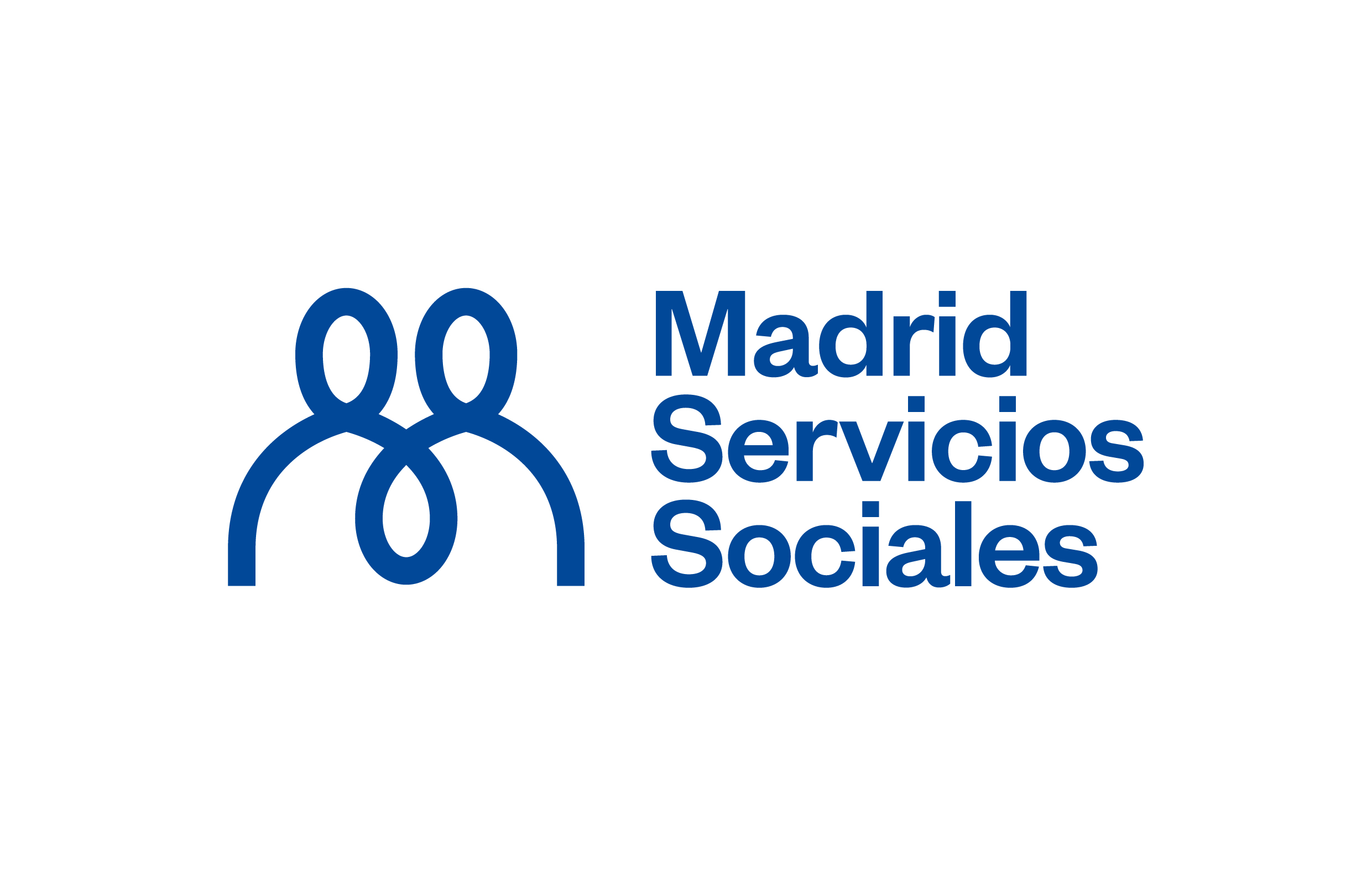 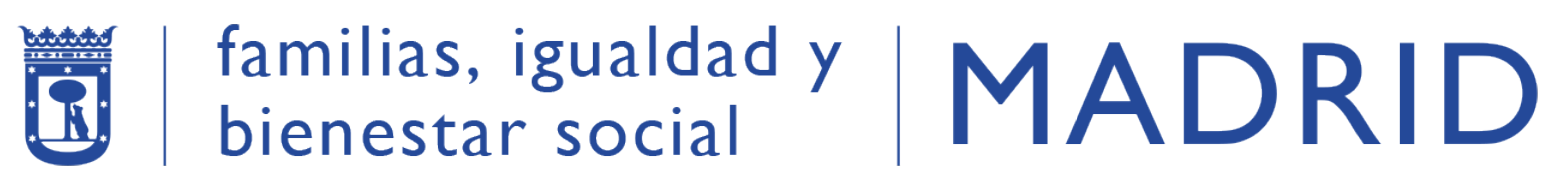 Dirección General de Políticas de Igualdad
y contra la Violencia de Género
A CONTEMPLAR EN SOLICITUD Y ANEXOS
DEBE HABER COHERENCIA ENTRE:

PROYECTO PRESENTADO (lo que se pretende hacer)

MEMORIA EN LA JUSTIFICACIÓN (lo que finalmente se ha realizado)

JUSTIFICACIÓN (Documentos justificativos)
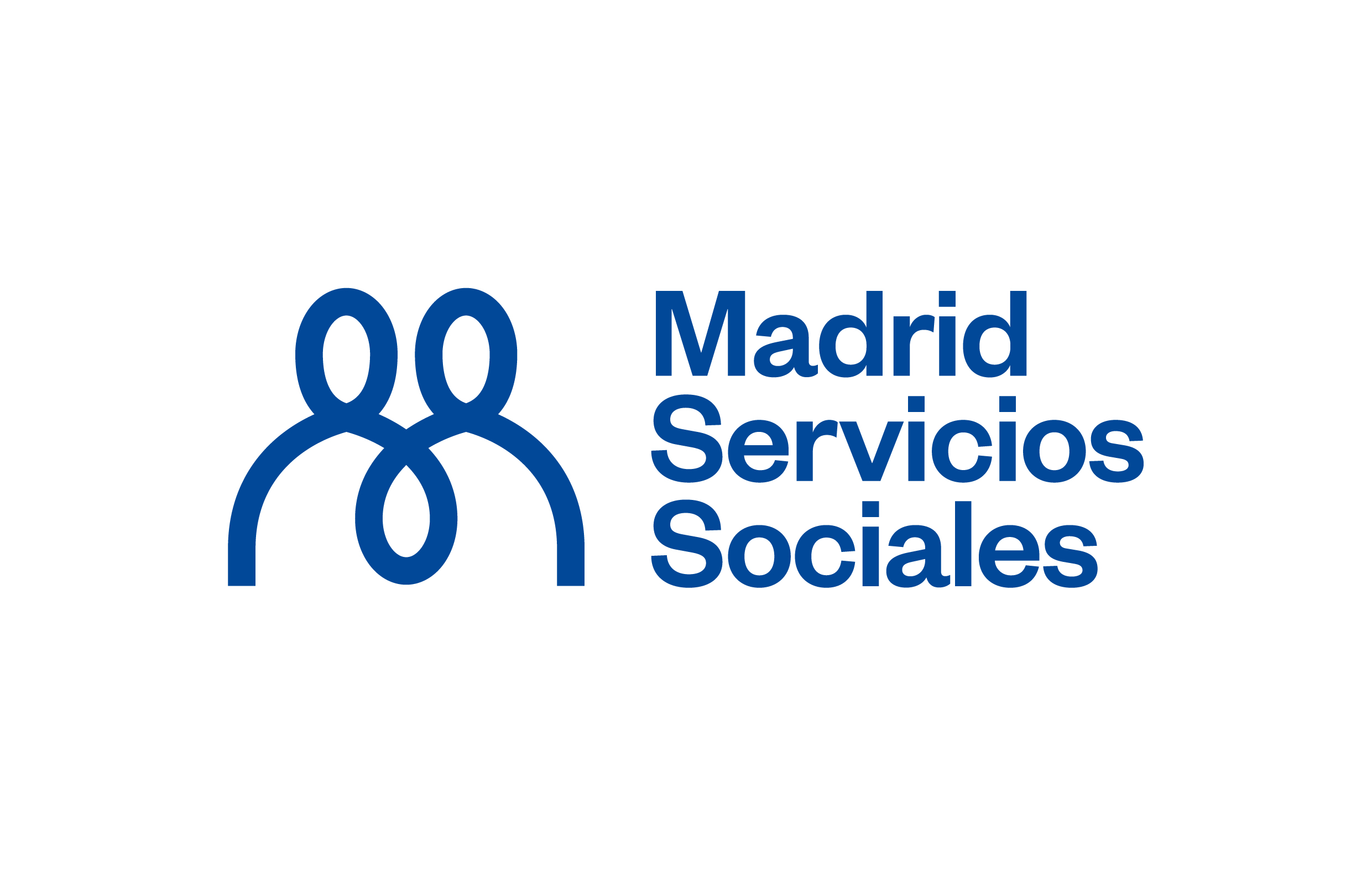 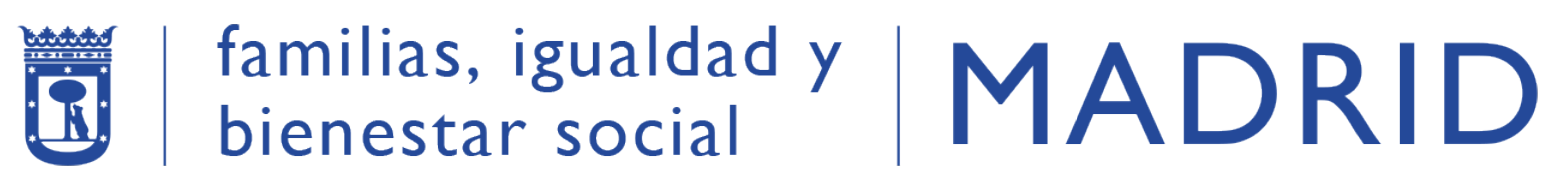 Dirección General de Políticas de Igualdad
y contra la Violencia de Género
DOCUMENTACIÓN A PRESENTAR EN LA CONVOCATORIA (I)
SOLICITUD. La solicitud de subvención se tramitará a través de la Sede electrónica https://sede.madrid.es. 

ANEXO I. Memoria de la entidad solicitante.

ANEXO II. Memoria del proyecto.

Copia simple de los estatutos en los que consten las normas por las que se regula su actividad debidamente inscritos en el registro público que corresponda según el tipo de persona jurídica de que se trate

Deberán señalar con una cruz  las declaraciones que correspondan    (Art 5.2)
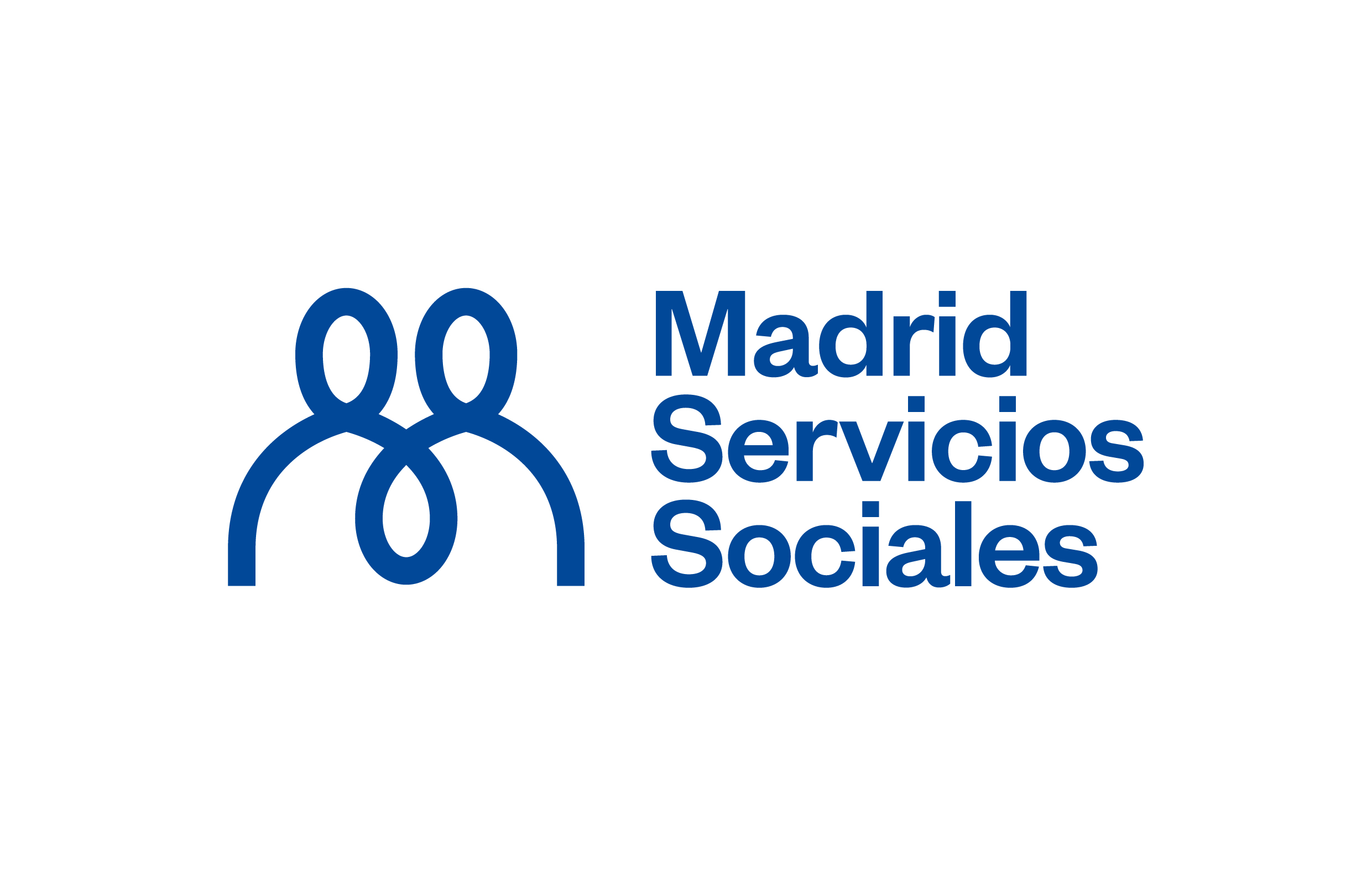 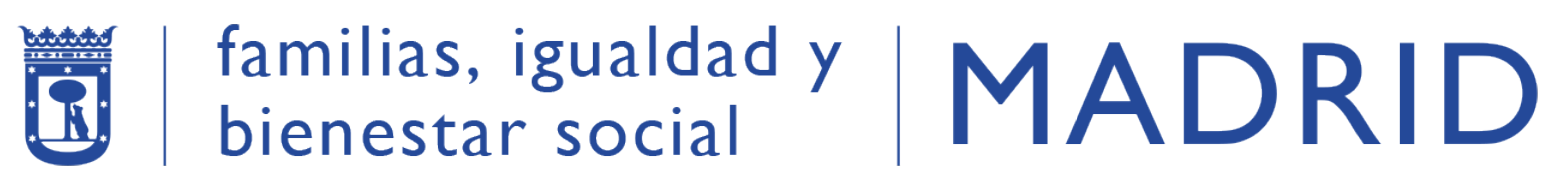 Dirección General de Políticas de Igualdad
y contra la Violencia de Género
DOCUMENTACIÓN A PRESENTAR EN LA CONVOCATORIA (II)
Agrupación de entidades, presentar la solicitud suscrita por el o la representante legal de la entidad que actúe como representante de la agrupación y la documentación administrativa referida a cada una de las entidades de la agrupación. Además, si resultasen beneficiarios de la subvención deberán presentar un documento suscrito por cada una de las entidades en el que se comprometan, a constituirse formalmente en agrupación y a nombrar un representante o apoderado único de la agrupación con poderes bastantes para cumplir las obligaciones que corresponden a la misma, así como a no disolver la agrupación hasta que haya transcurrido el plazo de prescripción previsto en los artículos 39 y 65 de la LGS. En dicho documento deberán figurar los compromisos de ejecución asumidos por cada miembro y el importe de la subvención a aplicar por cada uno de ellos.
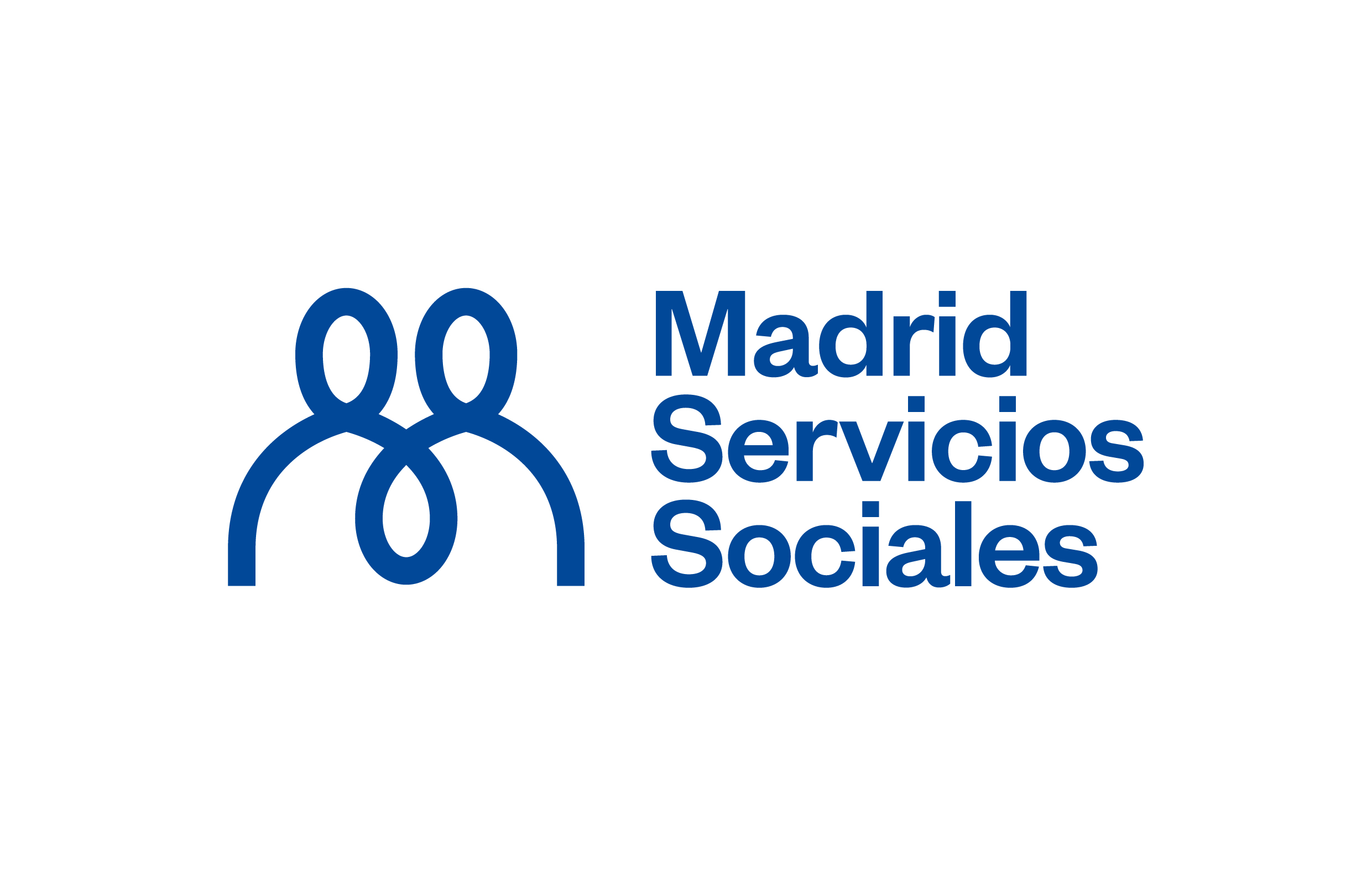 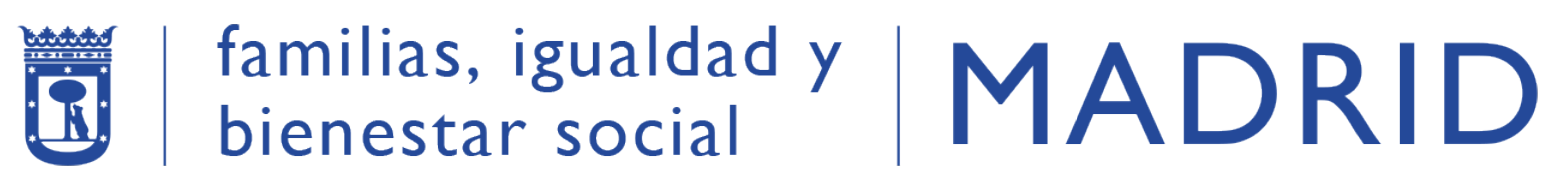 Dirección General de Políticas de Igualdad
y contra la Violencia de Género
PROCEDIMIENTO PARA EVALUACIÓN DE RESULTADOS (I)
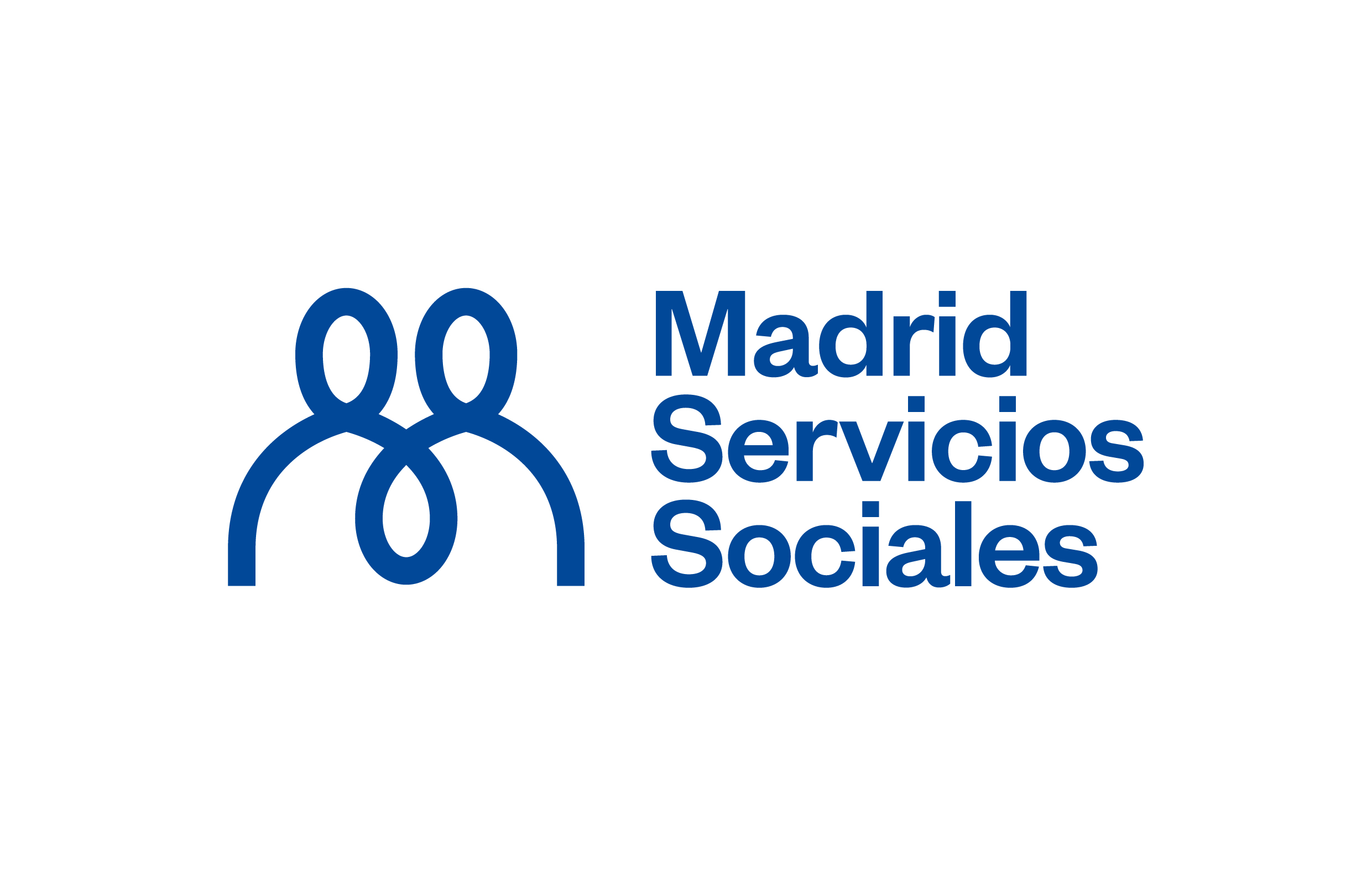 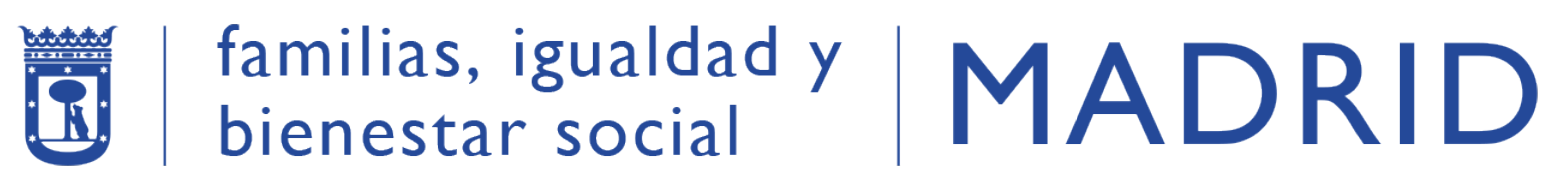 Dirección General de Políticas de Igualdad
y contra la Violencia de Género
PROCEDIMIENTO PARA EVALUACIÓN DE RESULTADOS (II)
Objetivos Operativos

Se definirán por la entidad y serán cuantificables y medibles, mediante los INDICADORES de actividad y de resultados establecidos en el art. 3.
Ponderar cada objetivo operativo con un porcentaje no inferior al 10%.
La suma de los porcentajes de todos los objetivos operativos será del 100%
Establecer Metas y Fuentes de verificación para cada indicador
La ponderación de cada Indicador, no podrá ser inferior al 5%
La suma de porcentajes de todos los indicadores será igual al porcentaje global del objetivo operativo.
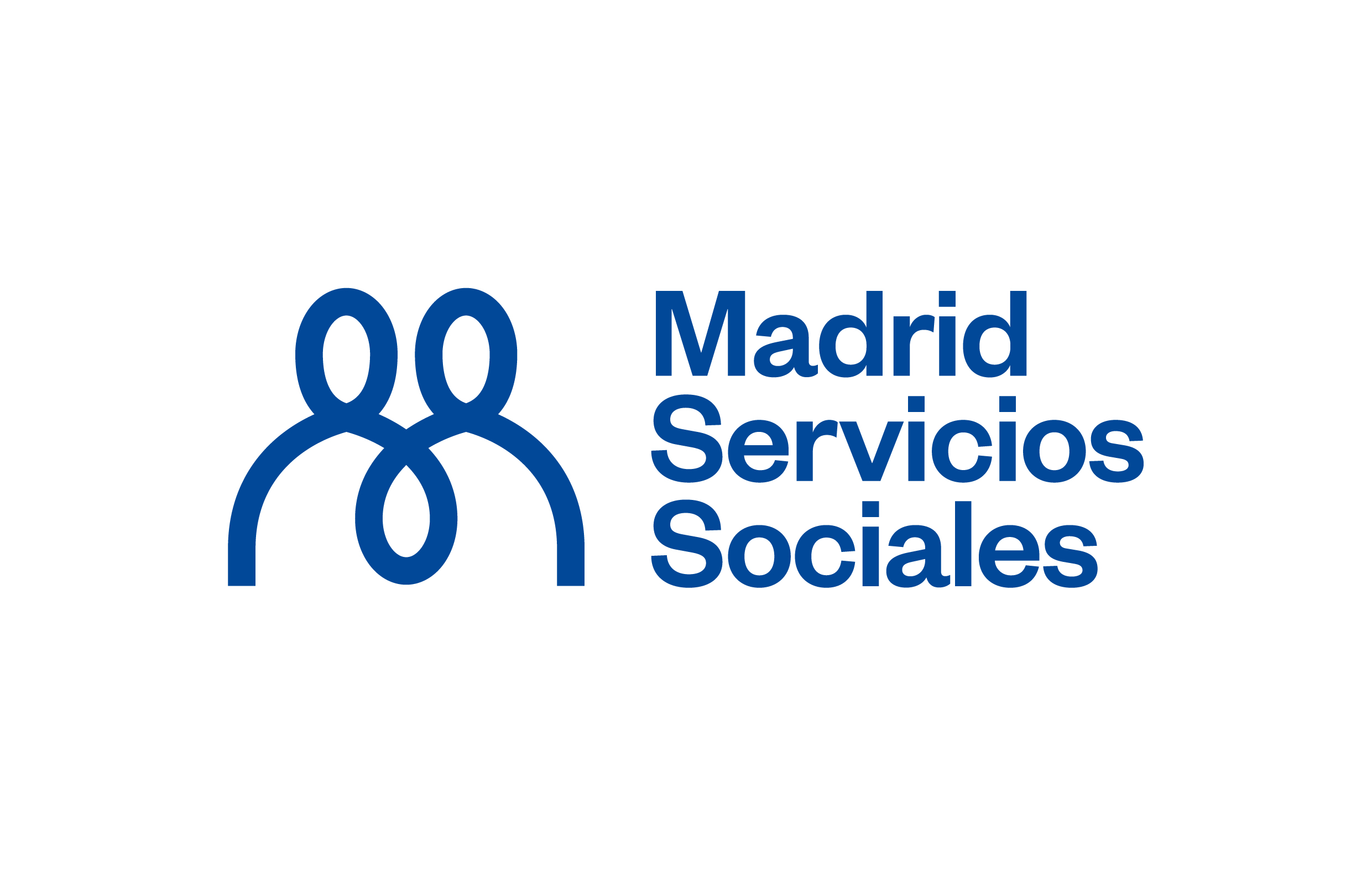 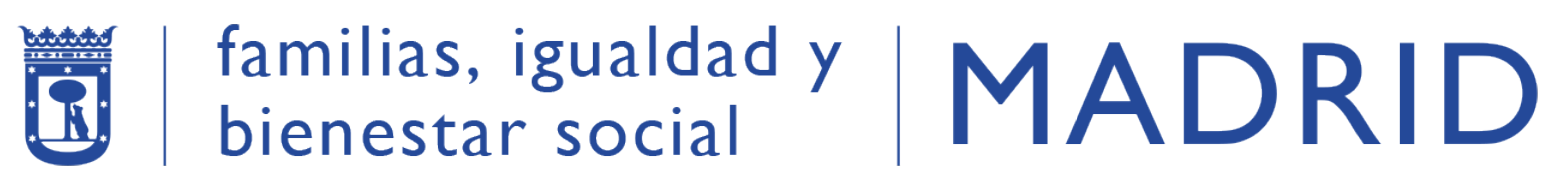 Dirección General de Políticas de Igualdad
y contra la Violencia de Género
PROCEDIMIENTO PARA EVALUACIÓN DE RESULTADOS (III)Actividades
La descripción / cronograma de las actividades, del apartado 11 del Anexo II, deben ser coincidentes con las que aparecen en el apartado 10 “Cuadro de objetivos operativos previstos”, actividades e indicadores. El cronograma debe ser coherente y acorde con el periodo de realización del proyecto.
Se definirán las actividades concretas a realizar para alcanzar cada uno de los objetivos operativos, incluyendo su calendarización, la frecuencia, el número de personas beneficiarias previsto, desagregando por sexo, y las características principales (presenciales, on-line, individuales, grupales, etc.…).
Para ampliar la información se recomienda aportar un Anexo complementario detallando las actividades a desarrollar (de extensión razonable)
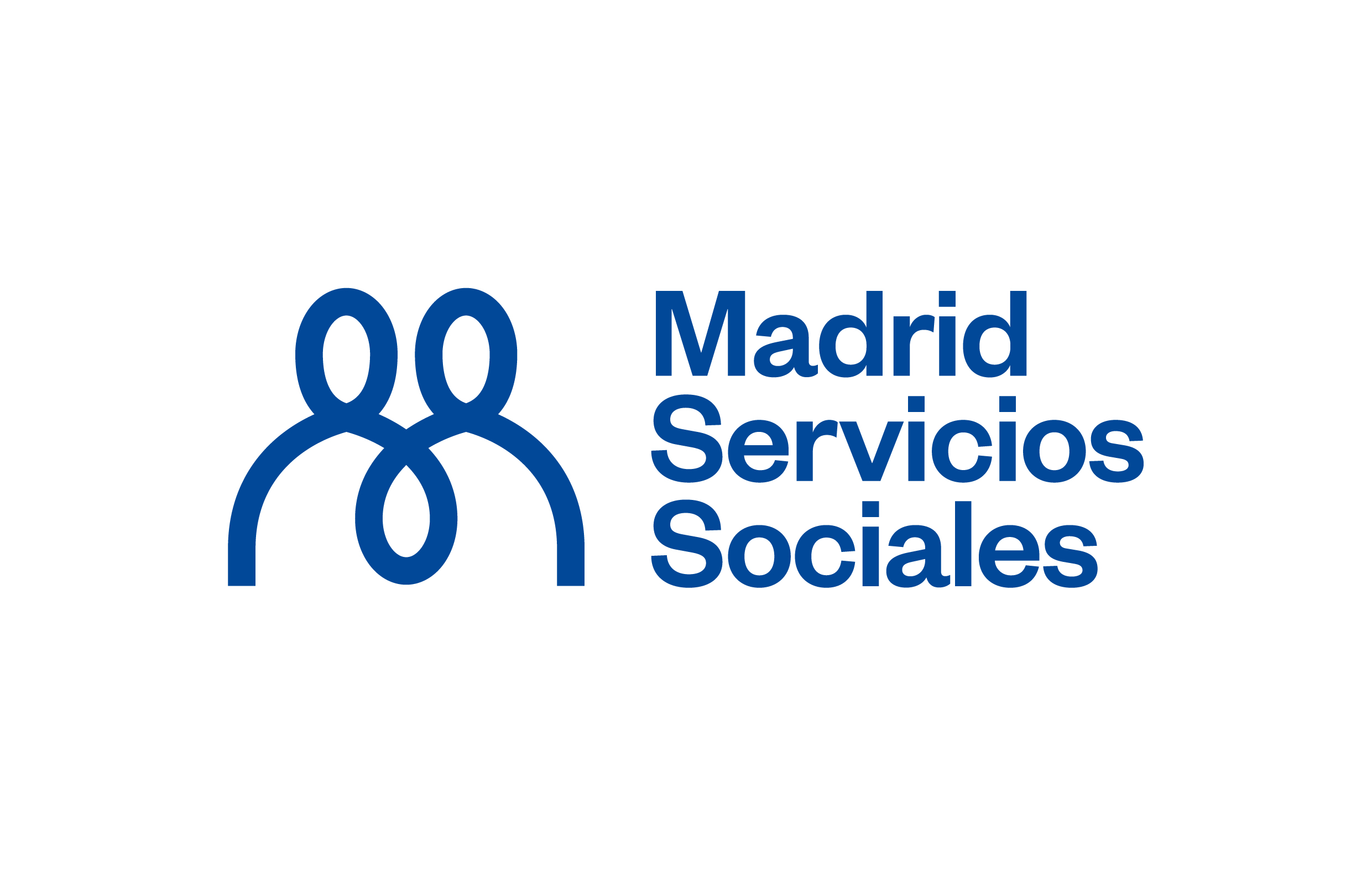 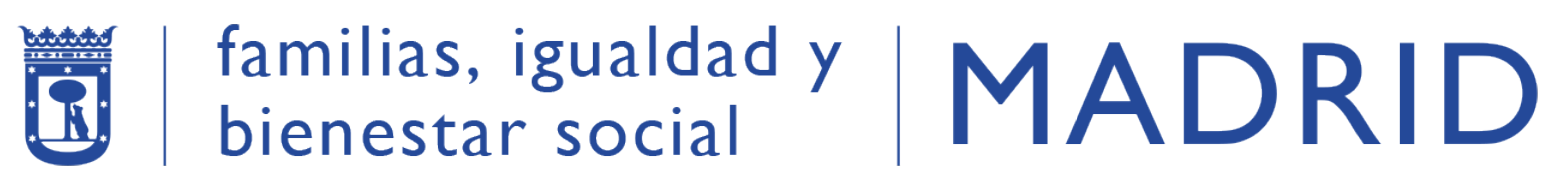 Dirección General de Políticas de Igualdad
y contra la Violencia de Género
PROCEDIMIENTO PARA EVALUACIÓN DE RESULTADOS (IV)
Fuentes de verificación
a) Certificado que acredite las personas beneficiarias asistentes a las diferentes actividades, con listado de las que han finalizado las mismas; 
b) Fichas de inscripción de asistentes con listados
c) Listados de participantes/asistentes; 
d) Informes de resultados, certificado del grado de satisfacción y media aritmética obtenida e informe de evaluación de personas beneficiarias, con listados; 
e) Certificado del número de días/actividad/sesiones con cuadro o calendario explicativo; 
f) Encuestas y/o cuestionarios de evaluación con la media aritmética obtenida y la escala/categoría de referencia; 
g) Certificado sobre el número/porcentaje de personas beneficiarias con mejora sobre el total, con referencia a los resultados de las pruebas/evaluaciones obtenidas; 
h) Memorias de actividades; medios utilizados para publicitar las mismas 
i) Cualesquiera otras fuentes de información que permitan verificar los resultados obtenidos, en base a los indicadores establecidos y con relación directa con éstos.
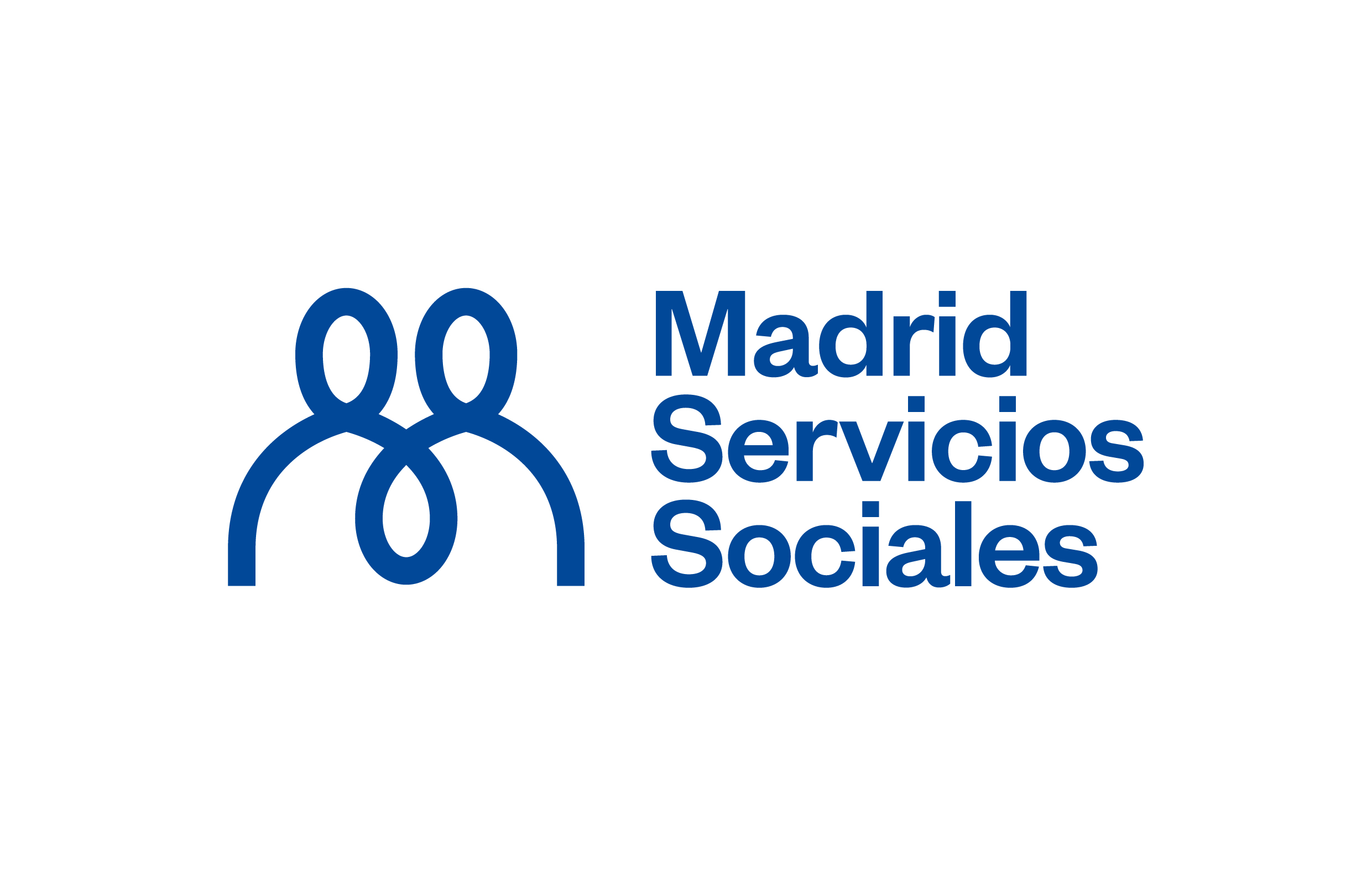 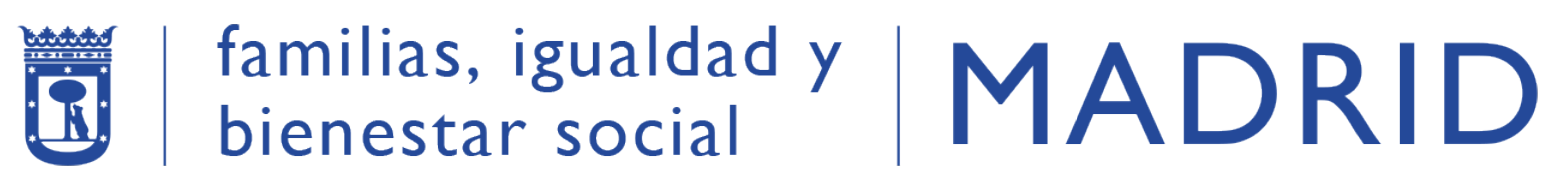 Dirección General de Políticas de Igualdad
y contra la Violencia de Género
PROCEDIMIENTO PARA EVALUACIÓN DE RESULTADOS (V)
Para medir el “Grado de sensibilización de las personas participantes”, el “Grado de auto-percepción de la mejora de la autonomía y autoestima” y el “Grado de satisfacción de las personas participantes en las actividades”, se aporta como Anexo III en la Convocatoria, el Modelo de Cuestionario que se debe utilizar.
 
En estos casos, es aconsejable que la meta se exprese en porcentaje.

En la justificación, se deberá aportar el Modelo de Informe de resultados de cuestionarios que se aporta como Anexo IV.
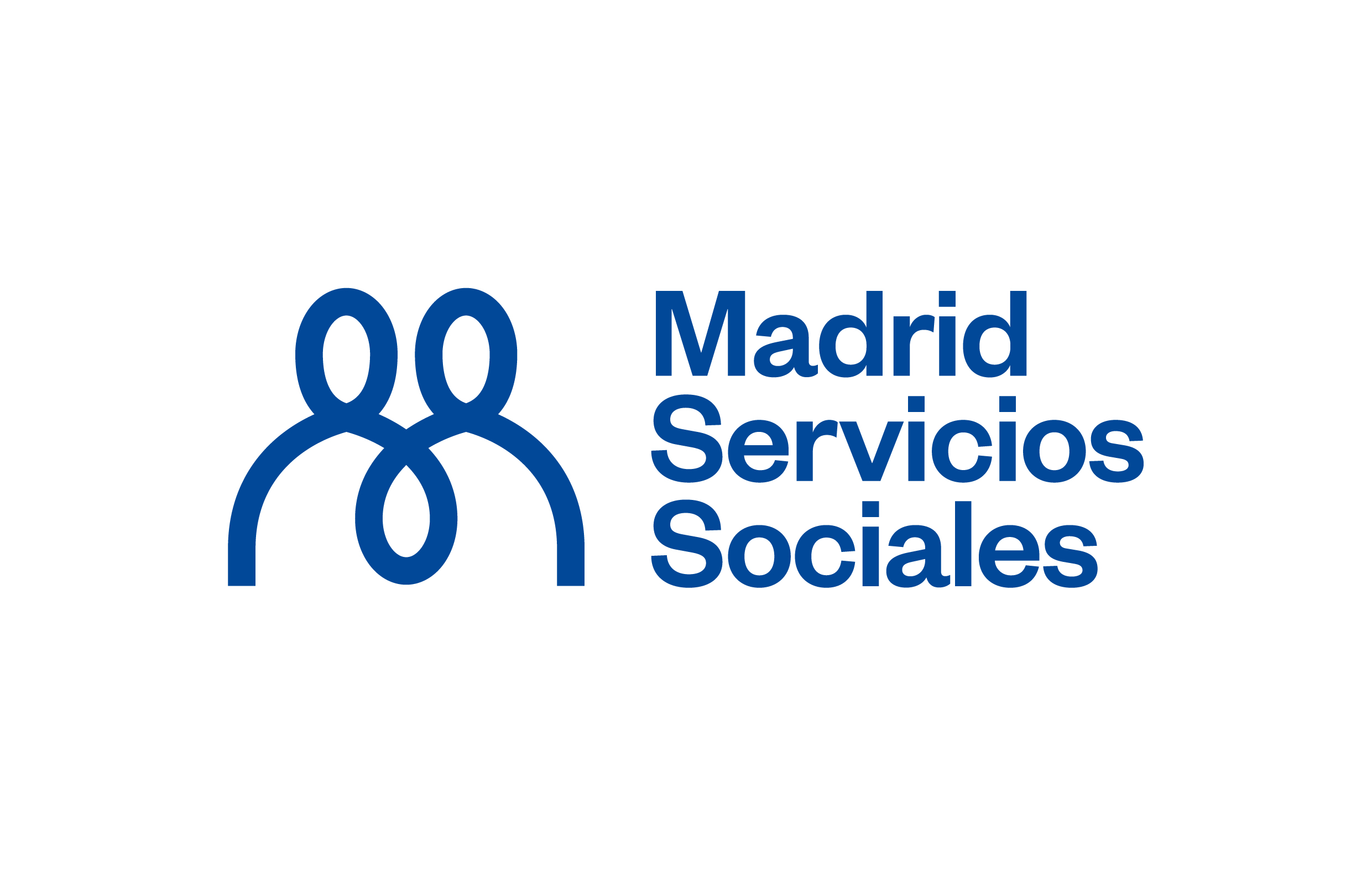 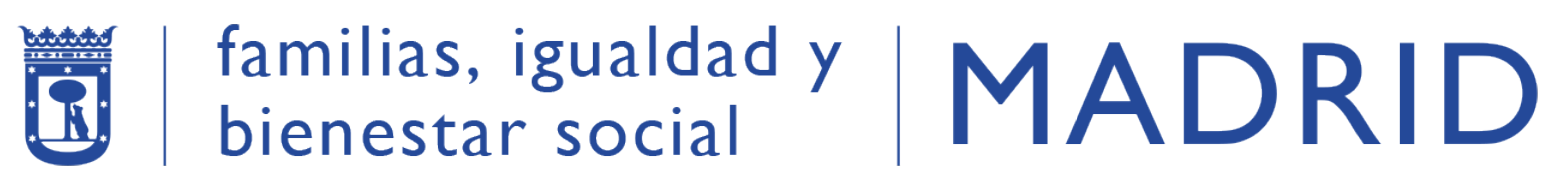 Dirección General de Políticas de Igualdad
y contra la Violencia de Género
PROCEDIMIENTO PARA EVALUACIÓN DE RESULTADOS (VI)
Art 27.1. Conforme a lo establecido en la Instrucción 3/2019, que establece los criterios y los procedimientos para la evaluación de subvenciones y pago por resultados en el Ayuntamiento de Madrid, el importe final efectivo de la subvención dependerá del grado de consecución de los resultados inicialmente previstos. A estos efectos, la entidad beneficiaria de la subvención deberá presentar, en el momento de la justificación, una memoria en la que exponga los resultados obtenidos en los indicadores de evaluación del proyecto, respecto a las metas inicialmente previstas. El porcentaje de cumplimiento de las metas se utilizará como criterio para el reintegro, en su caso, de parte de la subvención percibida.
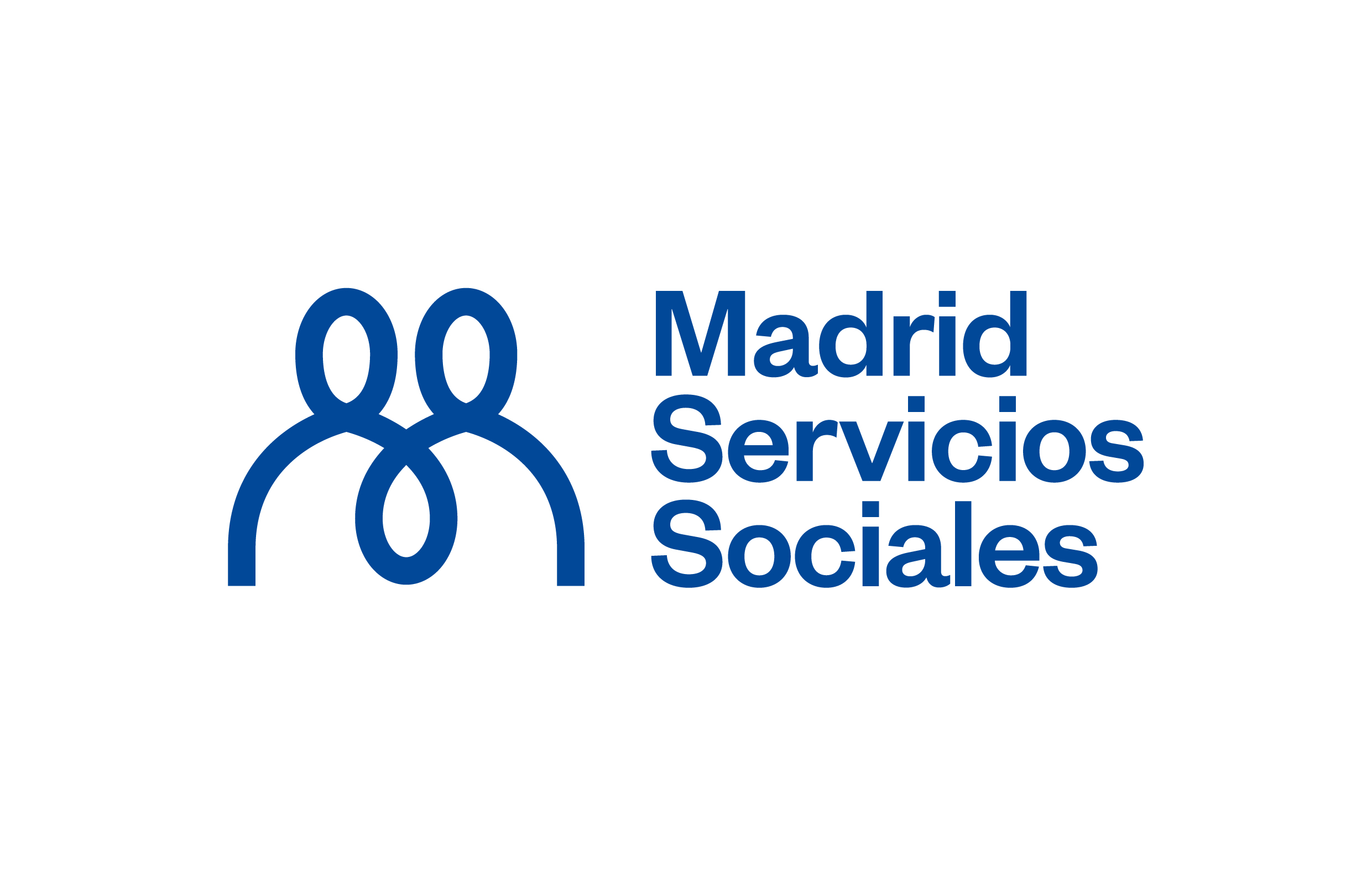 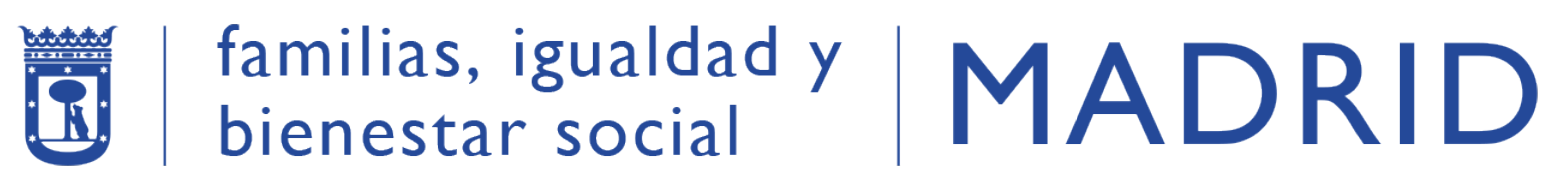 Dirección General de Políticas de Igualdad
y contra la Violencia de Género
PROCEDIMIENTO PARA EVALUACIÓN DE RESULTADOS (VII)
La cuantía de la subvención concedida se dividirá entre el número de objetivos operativos (ponderados previamente por la entidad), asignando la cantidad correspondiente a cada uno de ellos, nunca inferior al 10%. 

Si tras la evaluación de los indicadores se determinara que el proyecto no ha conseguido el 100% de los resultados previstos, procederá el inicio de procedimiento de reintegro por el importe de la subvención correspondiente al porcentaje no alcanzado.

En la evaluación de los indicadores, se comprobará si ha alcanzado la meta propuesta, si alcanza el nº de beneficiarios propuestos, si las fuentes de verificación permiten comprobar el cumplimiento del indicador y si la calendarización alcanzada es la inicialmente propuesta
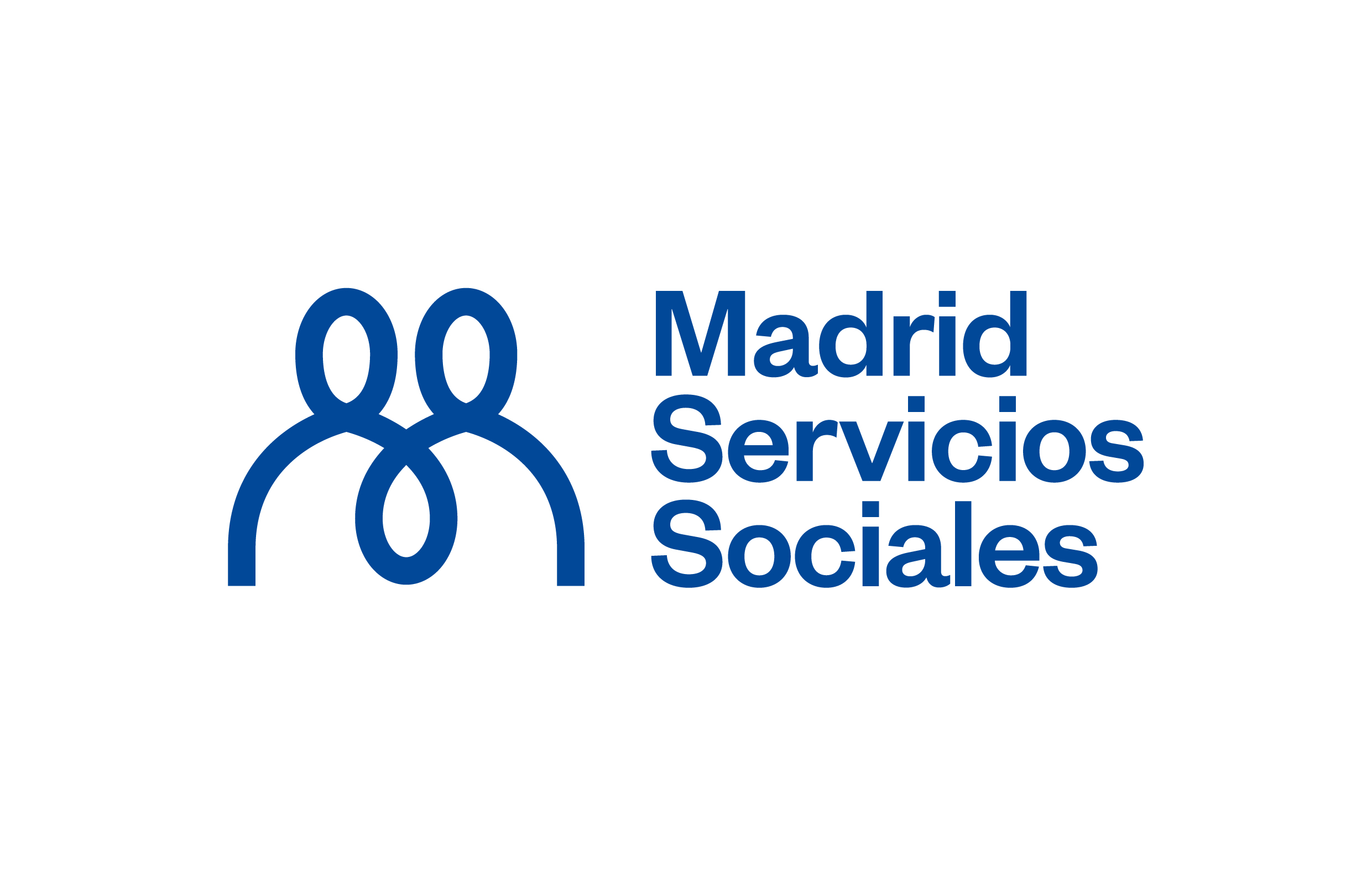 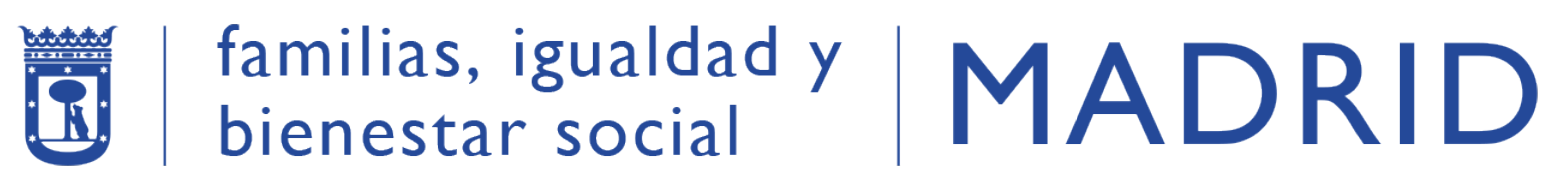 Dirección General de Políticas de Igualdad
y contra la Violencia de Género
CODIFICACIÓN DE DATOS
(Art 28. 2) La entidad podrá codificar los datos con el fin de que las personas beneficiarias no puedan ser identificadas, cuando se considere conveniente por razón del colectivo de atención o por tratarse de datos relacionados con la salud, la ideología, religión o creencias, origen racial o étnico, orientación sexual y/o identidad de género. En estos casos, la entidad expresará el motivo  por el que se acoge a la presentación de relaciones codificadas y consignará el detalle de los nombres y apellidos, utilizando el nombre completo y las iniciales de los dos apellidos. Para el DNI o NIE se consignará con cuatro asteriscos seguidos de los cuatro últimos dígitos más la letra correspondiente al documento. Asimismo, la entidad dejará constancia de que el listado completo y sin codificar se encuentra en sus dependencias y a disposición del órgano concedente de la subvención para su verificación en el caso de que sea requerido.
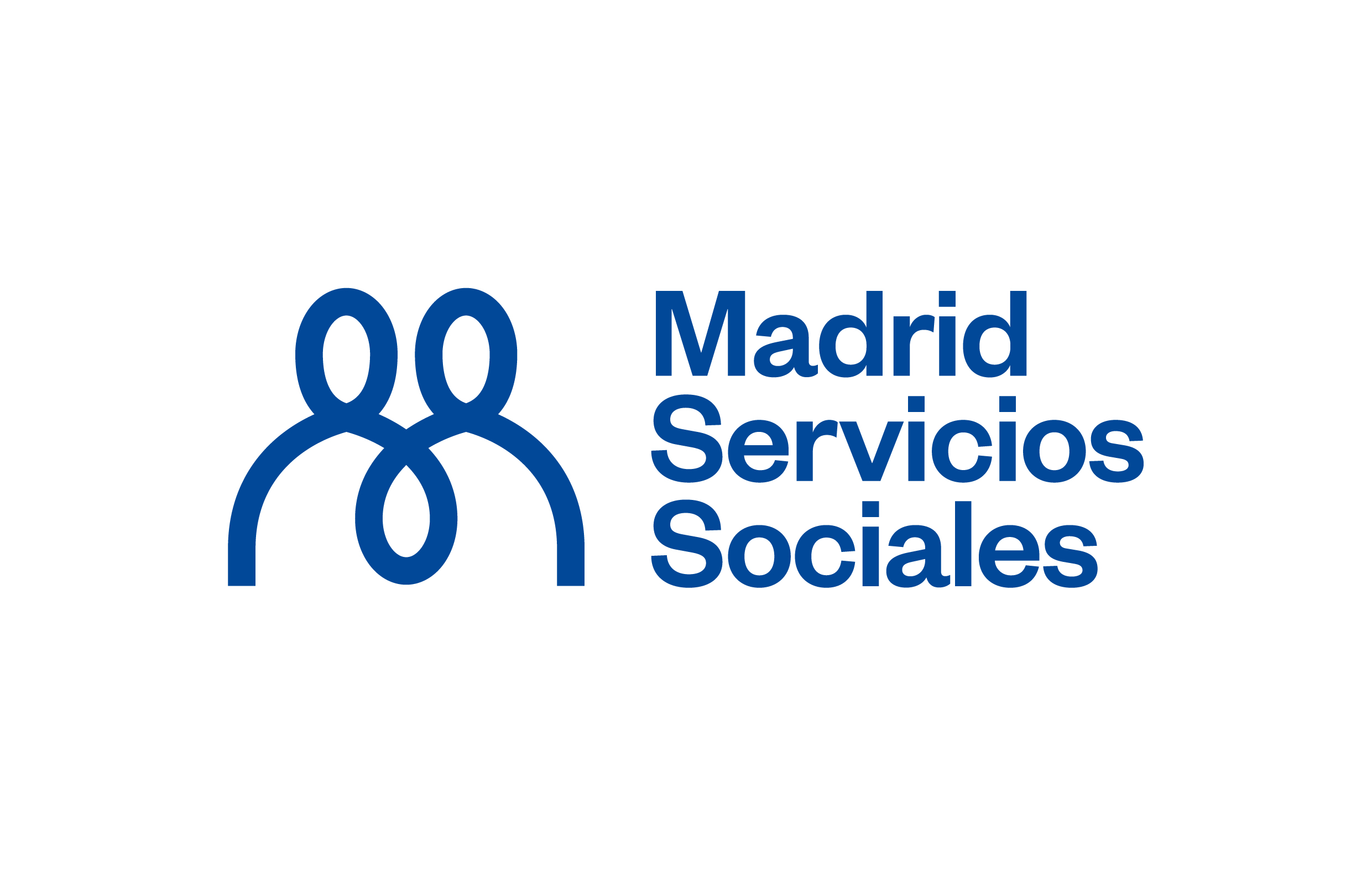 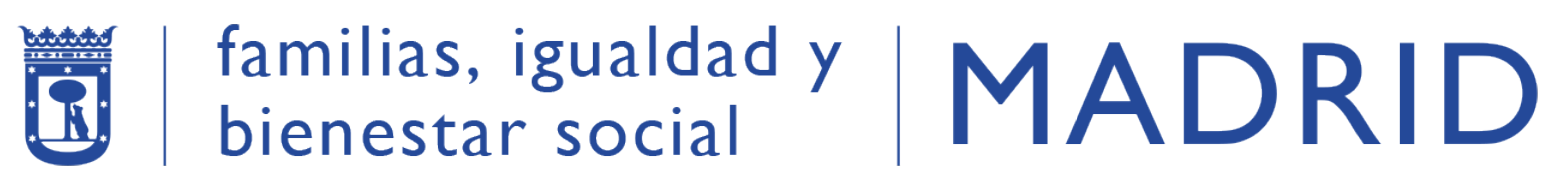 Dirección General de Políticas de Igualdad
y contra la Violencia de Género
PROTECCIÓN DE DATOS PERSONALES
(Art 29) Cada entidad beneficiaria de la subvención va a tratar los datos personales que recabe, en calidad de responsable directo del tratamiento, debiendo cumplir las especificaciones del Reglamento (UE) 2016/679 del Parlamento Europeo y del Consejo, Reglamento General de Protección de datos, la Ley Orgánica 3/2018, de 5 de diciembre, de Protección de Datos Personales y garantía de los derechos sociales, así como la normativa vigente sobre la materia. 
Así mismo, las entidades deberán recabar el consentimiento de las personas físicas beneficiarias finales de la subvención, de los profesionales y voluntarios adscritos al proyecto y de las entidades contratistas que vayan a asistirles técnicamente, para la cesión de sus datos de carácter personal a la Dirección General de de Políticas de Igualdad y Contra la Violencia de Género, en el caso de que se estime necesario a efectos de justificación.
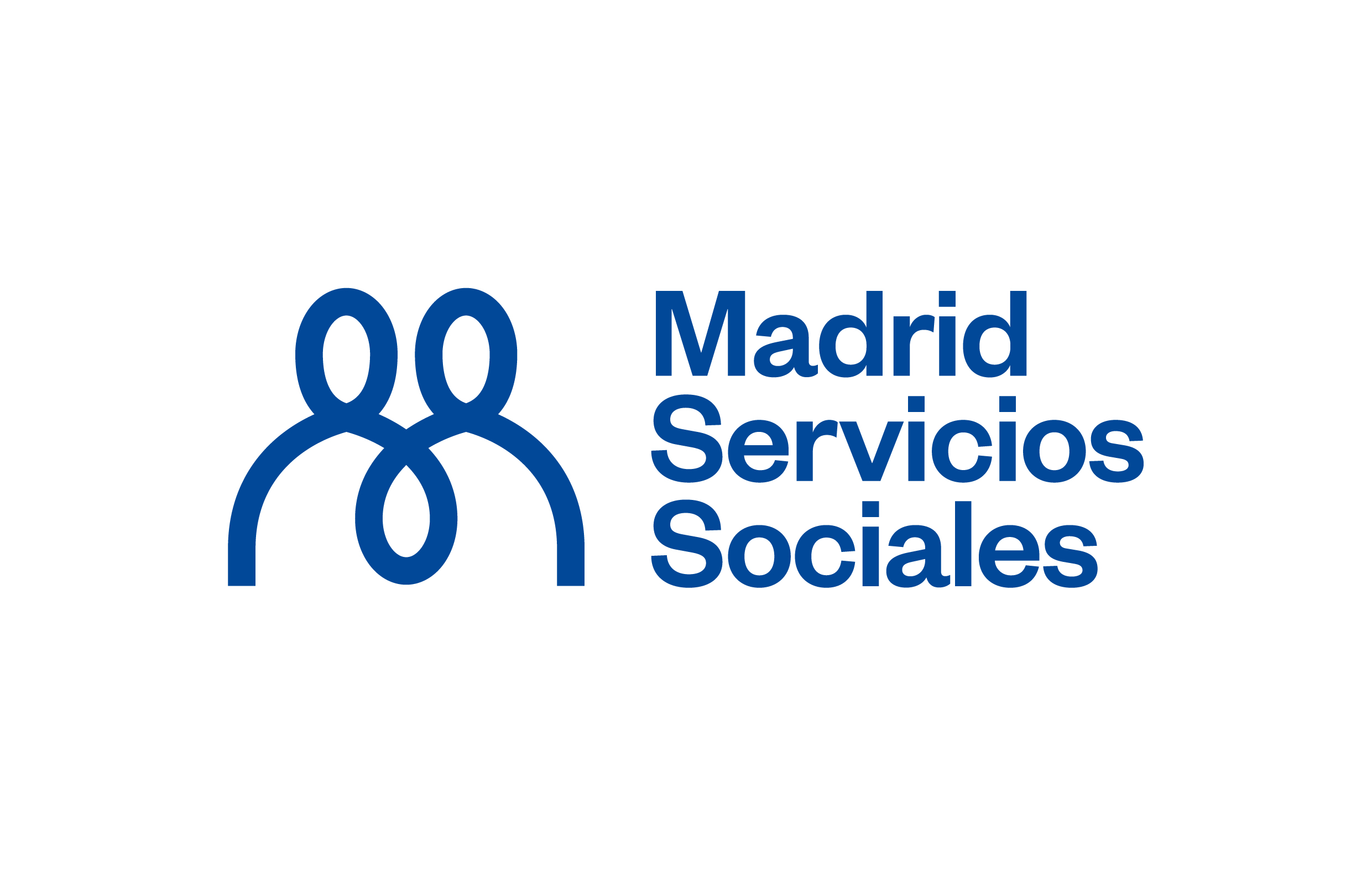 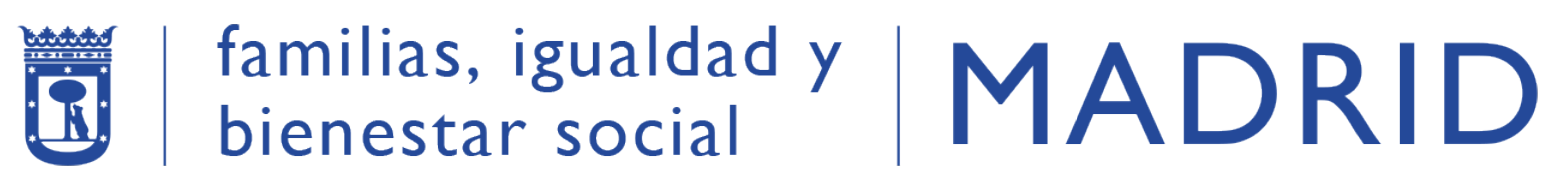 Dirección General de Políticas de Igualdad
y contra la Violencia de Género
JUSTIFICACIÓN (I)
SE PODRÁN JUSTIFICAR IMPORTES QUE EXCEDAN DE LA SUBVENCIÓN CONCEDIDA.

Modalidad “Cuenta justificativa con aportación de justificantes de gasto”.

Se acreditará la cuantía de la subvención concedida mediante los justificantes de gasto y pago.

Estampilla la entidad beneficiaria.

Los impuestos indirectos no recuperables se consideran gastos subvencionables.

Relación de otros ingresos o subvenciones que hayan financiado la actividad con indicación del importe y procedencia.
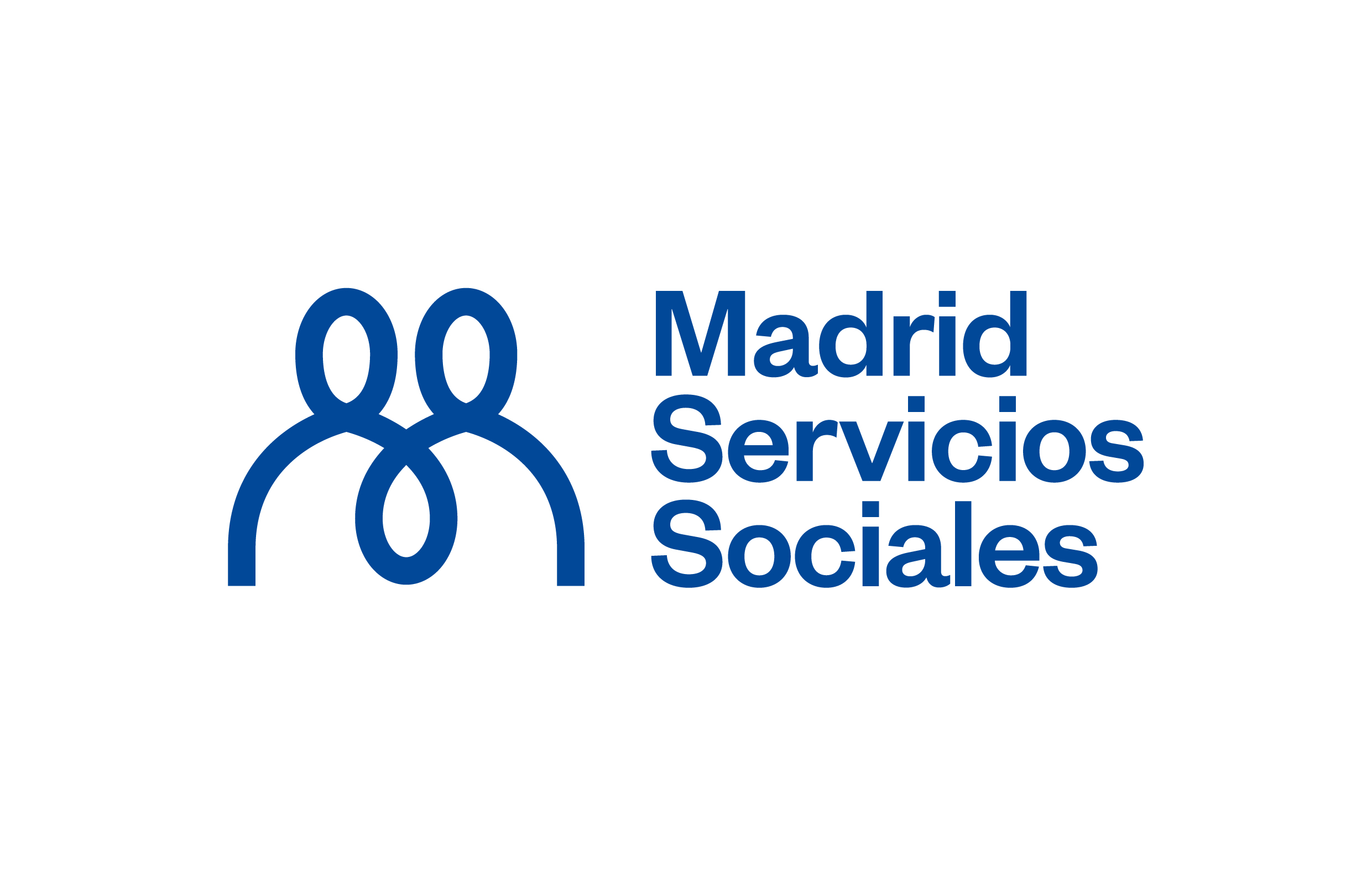 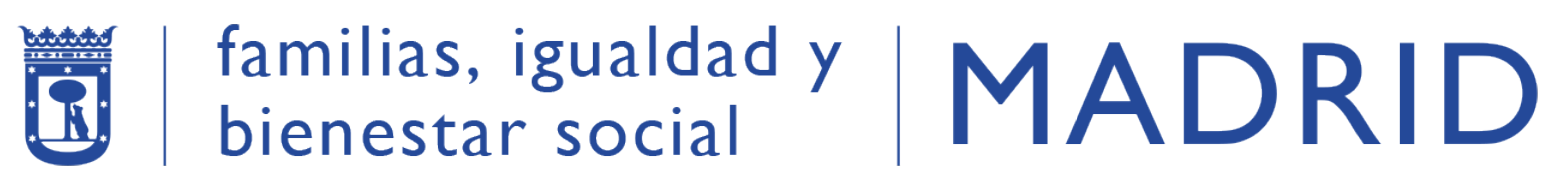 Dirección General de Políticas de Igualdad
y contra la Violencia de Género
JUSTIFICACIÓN (II)
La Intervención Delegada realizará el informe de control previo de fiscalización y NO informe fiscal según el art. 44 de la Ley 38/2003 de 17 de noviembre General de Subvenciones, debiendo conservar la entidad, los documentos justificativos de la aplicación de los fondos percibidos, incluidos los documentos electrónicos, en tanto puedan ser objeto de las actuaciones de comprobación y control, según artículo 21.8 de la convocatoria.